Geospatial Indexing & Search
at Scale with Lucene
Nick Knize, PhD
Lucene PMC Member + Committer
@nknize
Lets take a trip...
...through Geo advancements
1
Lucene Geo in Elasticsearch & OpenSearch - an Introduction
2
Lucene Geo Search, Then & Now: Prefix Trees vs. BKD Trees
3
Improving Shape Search: BKD + Tessellation
2
4
Geo Analytics: Doc Values and Aggregations / Facets
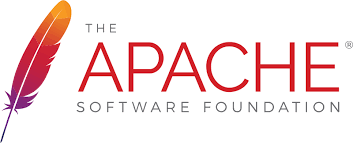 Mappings
Geo Field Types
geo_point mapping
define
PUT crime/incidents/_mapping
{
	“properties” : {
    “location” : {
      “type” : “geo_point”,
      “ignore_malformed” : true,
    }
  }
}
‹#›
geo_point mapping
insert
POST crime/incidents
{
  “location” : { “lat” : 41.12, “lon” : -71.34 }
}
POST crime/incidents 
{
  “location” : “41.12, -71.34”
}
POST crime/incidents
{
  “location” : [[-71.34, 41.12], [-71.32, 41.21]]
}
‹#›
geo_shape mapping
define
PUT police/precincts/_mapping
{
  “properties” : {
    “coverage” : {
      “type” : “geo_shape”,
      “ignore_malformed” : false,
      “tree” : ”quadtree”,
      “precision” : “5m”,
      “distance_error_pct“ : 0.025,
      “orientation” : “ccw”,
      “points_only” : false
    }
  }
}
‹#›
geo_shape mapping
insert
POST police/precincts/
{
  “coverage” : {
    “type” : “polygon”,
    “coordinates” : [[
      [-73.9762134, 40.7538588],
      [-73.9742356, 40.7526327],
      [-73.9656733, 40.7516774],
      [-73.9763236, 40.7521246],
      [-73.9723788, 40.7516733],
      [-73.9732423, 40.7523556],
      [-73.9762134, 40.7538588]
    ]]
  }
}
‹#›
geo_shape mapping
insert
Shapes are parsed using OGC and ISO standards definitions
OGC Simple Feature Access
ISO Geographic information — Spatial Schema (19107:2003) 

Supports the following geo_shape types
Point, MultiPoint
LineString, MultiLineString
Polygon (with holes), MultiPolygon (with holes)
Envelope (bbox)
‹#›
Indexing
Under the hood
A long, long time ago, in a galaxy far far away...
...the Inverted [text] Index
1
The boxing wizard jumps quickly
2
Quick jumping Springtails on cool water
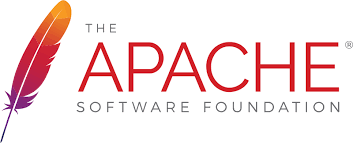 And the open source community went bananas!
we          Lucene TEXT search!
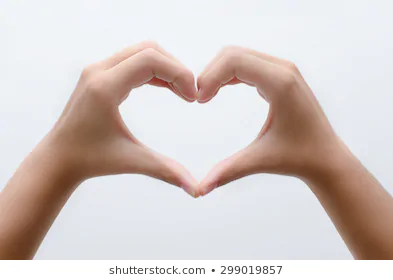 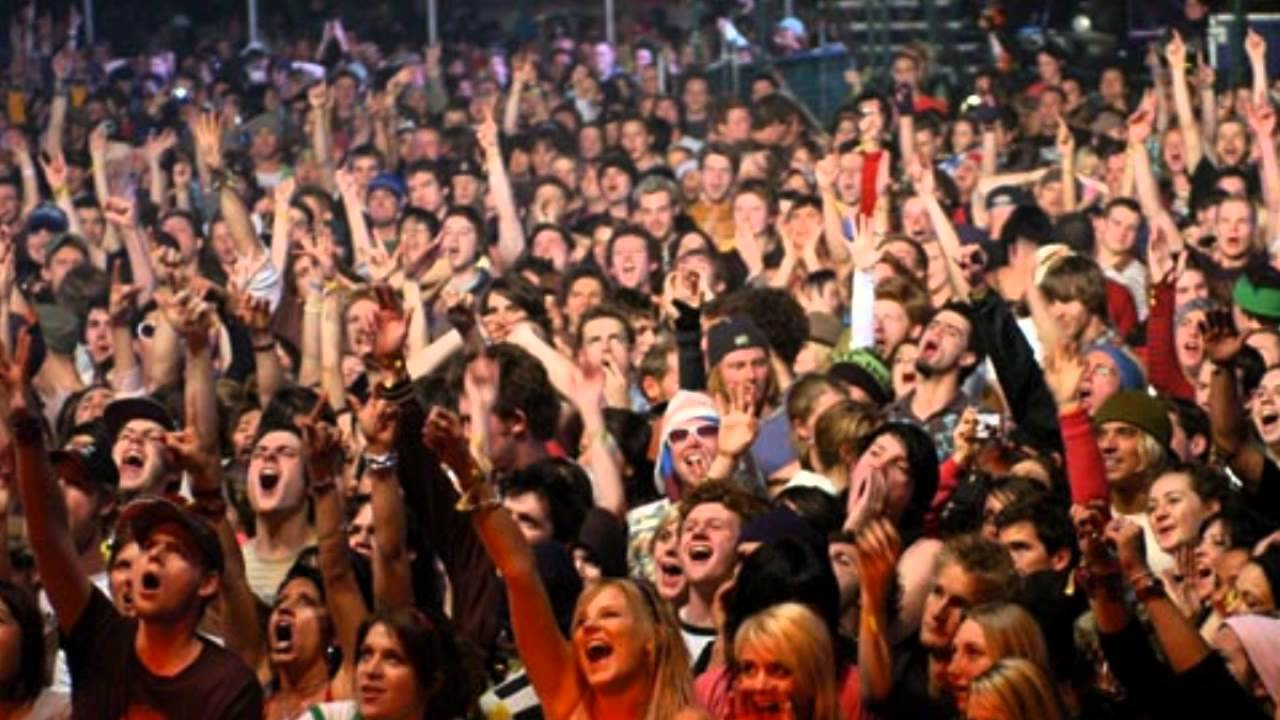 But what about 1D numbers...?
Prefix Trees; precision
1  myINT:  3881553173 

    1110 0111 0101 1011 1100 1101 0001 0101

2  myINT: 2405166357

    1000 1111 0101 1011 1110 1101 0001 0101

3  myINT: 3205335297

    1011 1111 0000 1101 1000 1001 0000 0001

4  myINT: 2835679237

    1010 1001 0000 0101 0000 1000 0000 0101

5  myINT: 4177856517

    1111 1001 0000 1101 0000 1000 0000 0101
But what about 1D numbers...?
Prefix Trees; precision
1  myINT:  3881553173 

    1110 0111 0101 1011 1100 1101 0001 0101

2  myINT: 2405166357

    1000 1111 0101 1011 1110 1101 0001 0101

3  myINT: 3205335297

    1011 1111 0000 1101 1000 1001 0000 0001

4  myINT: 2835679237

    1010 1001 0000 0101 0000 1000 0000 0101

5  myINT: 4177856517

    1111 1001 0000 1101 0000 1000 0000 0101
And the Lucene community went bananas...again...
we          Lucene NUMERIC search!
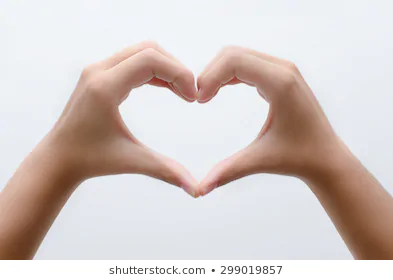 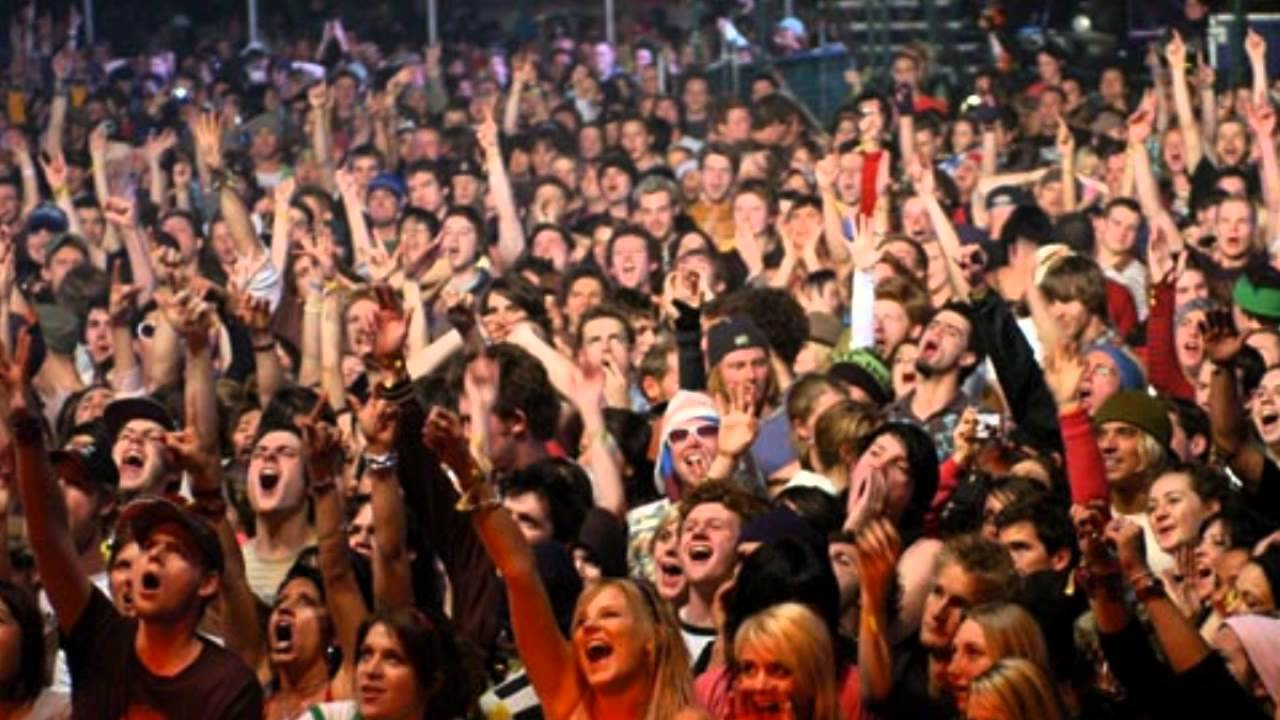 But, but, what about Geo?
…we’re cool too!
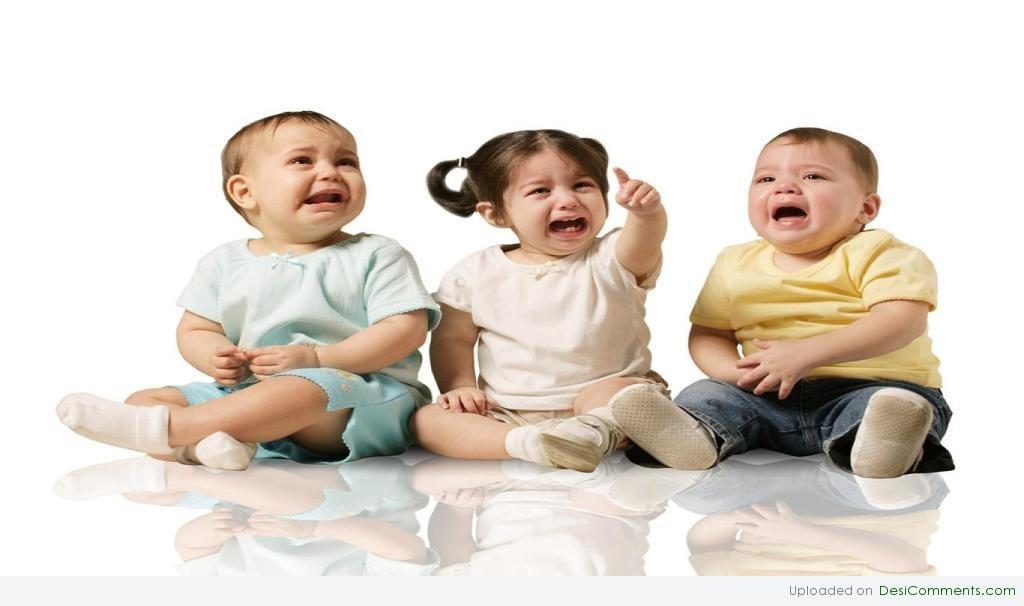 How about Geo...terms?
Prefix Trees; round peg, square hole
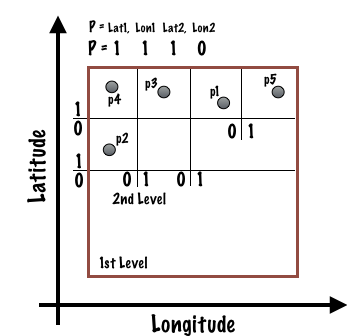 Searching for round pegs in square holes...
Traversing the Prefix Tree...
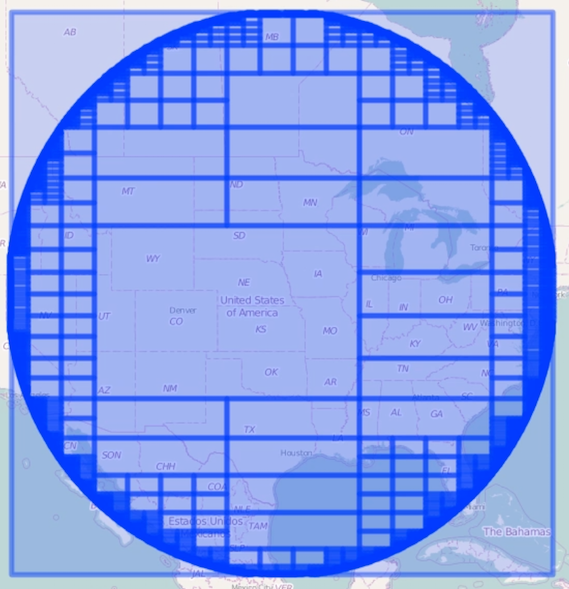 4
1
3
5
2
Searching for round pegs in square holes...
Traversing the Prefix Tree...
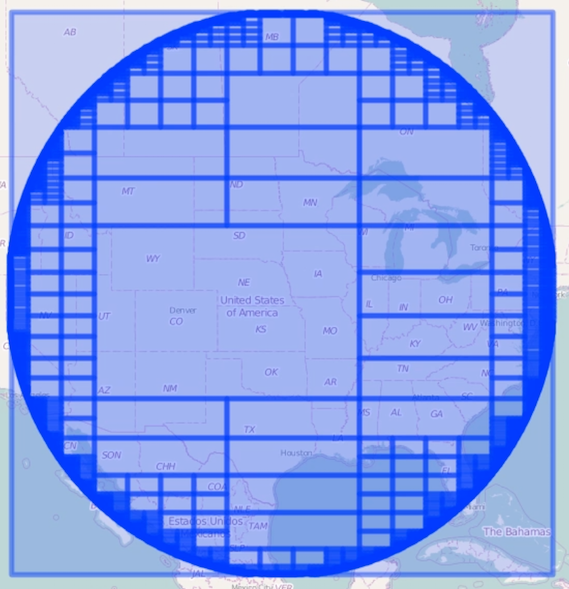 4
1
3
5
2
Searching for round pegs in square holes...
Traversing the Prefix Tree...
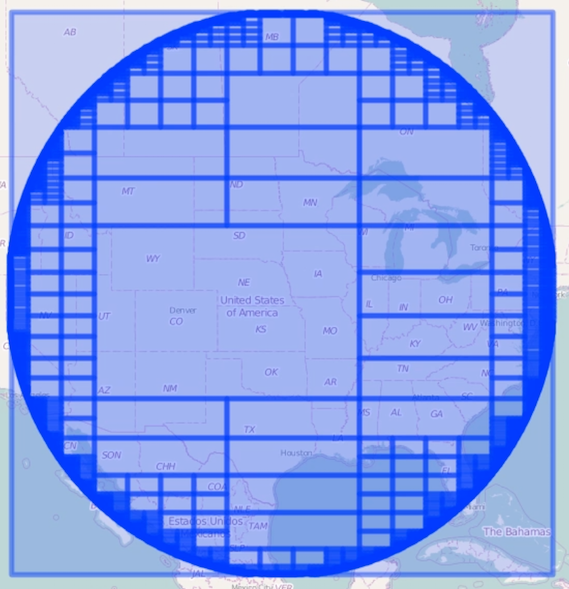 4
1
3
5
2
Searching for round pegs in square holes...
Traversing the Prefix Tree...
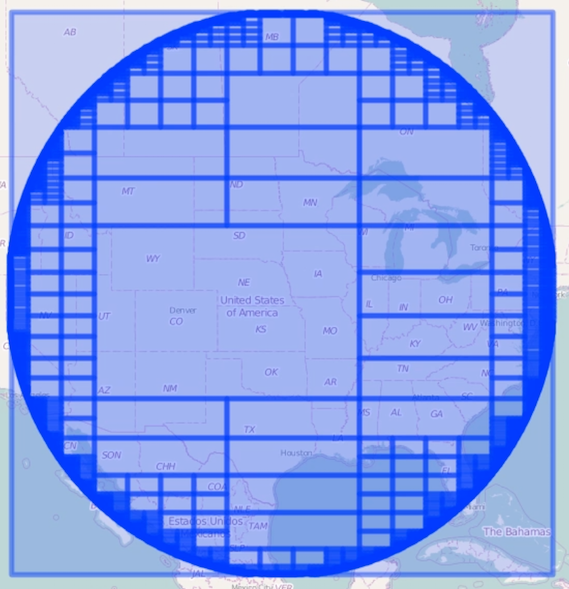 4
1
3
5
2
Searching for round pegs in square holes...
Traversing the Prefix Tree...
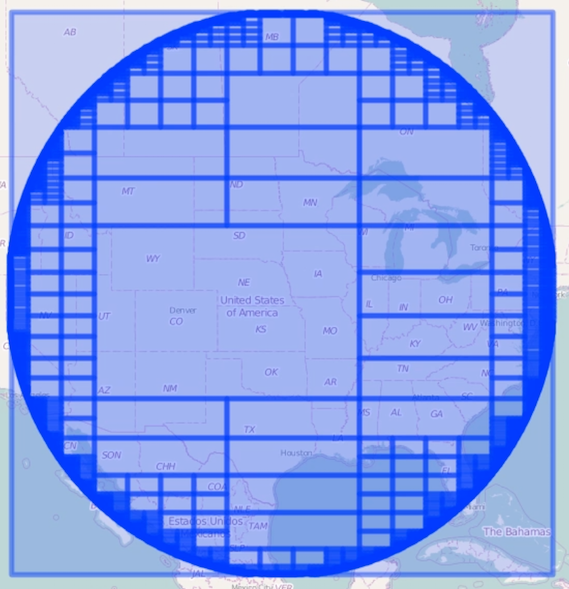 4
1
3
5
2
Searching for round pegs in square holes...
Traversing the Prefix Tree...of death?
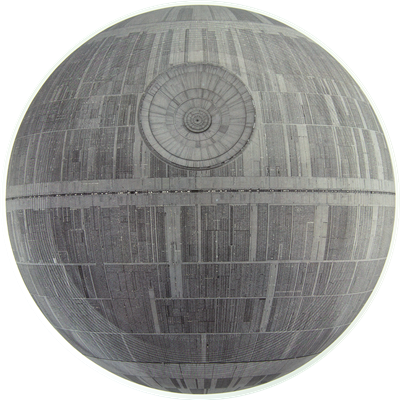 Okay, cool! But what about GeoShapes?!
Quad Trees!
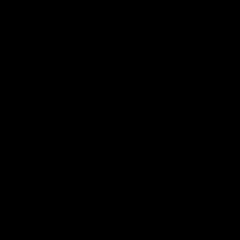 Okay, cool! But what about GeoShapes?!
Use the Inverted [geo] Index...
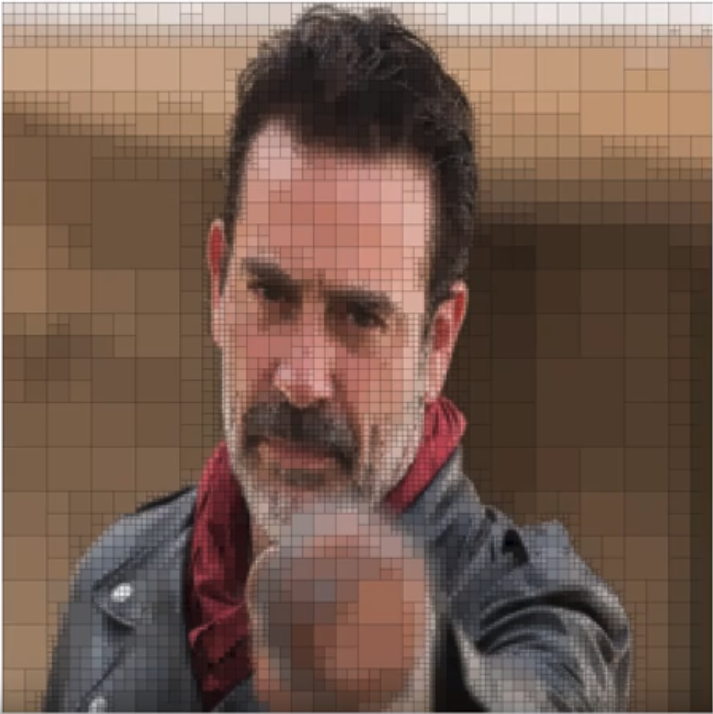 DocID: 6
Okay, cool! But what about GeoShapes?!
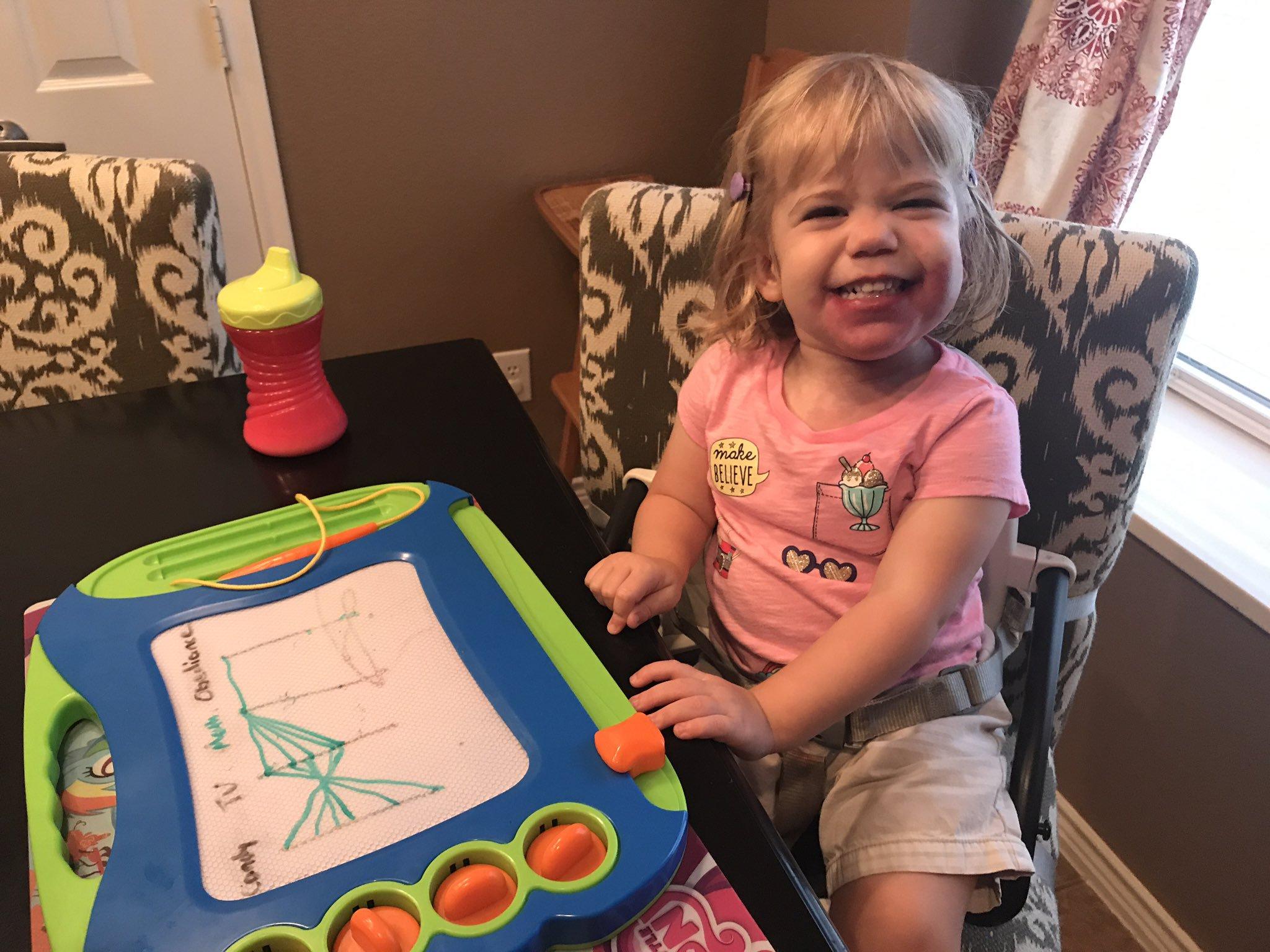 Use the Inverted [geo] Index...
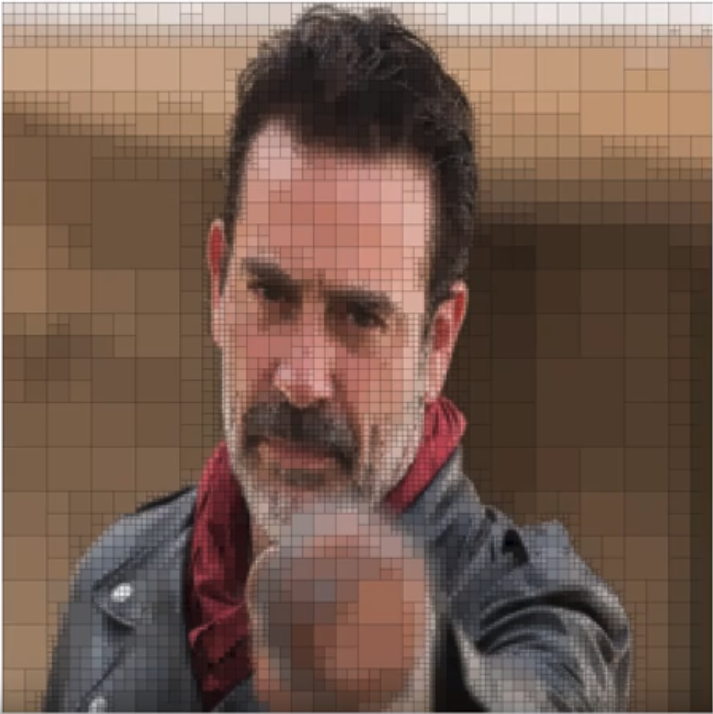 DocID: 6
Okay, cool! But what about GeoShapes?!
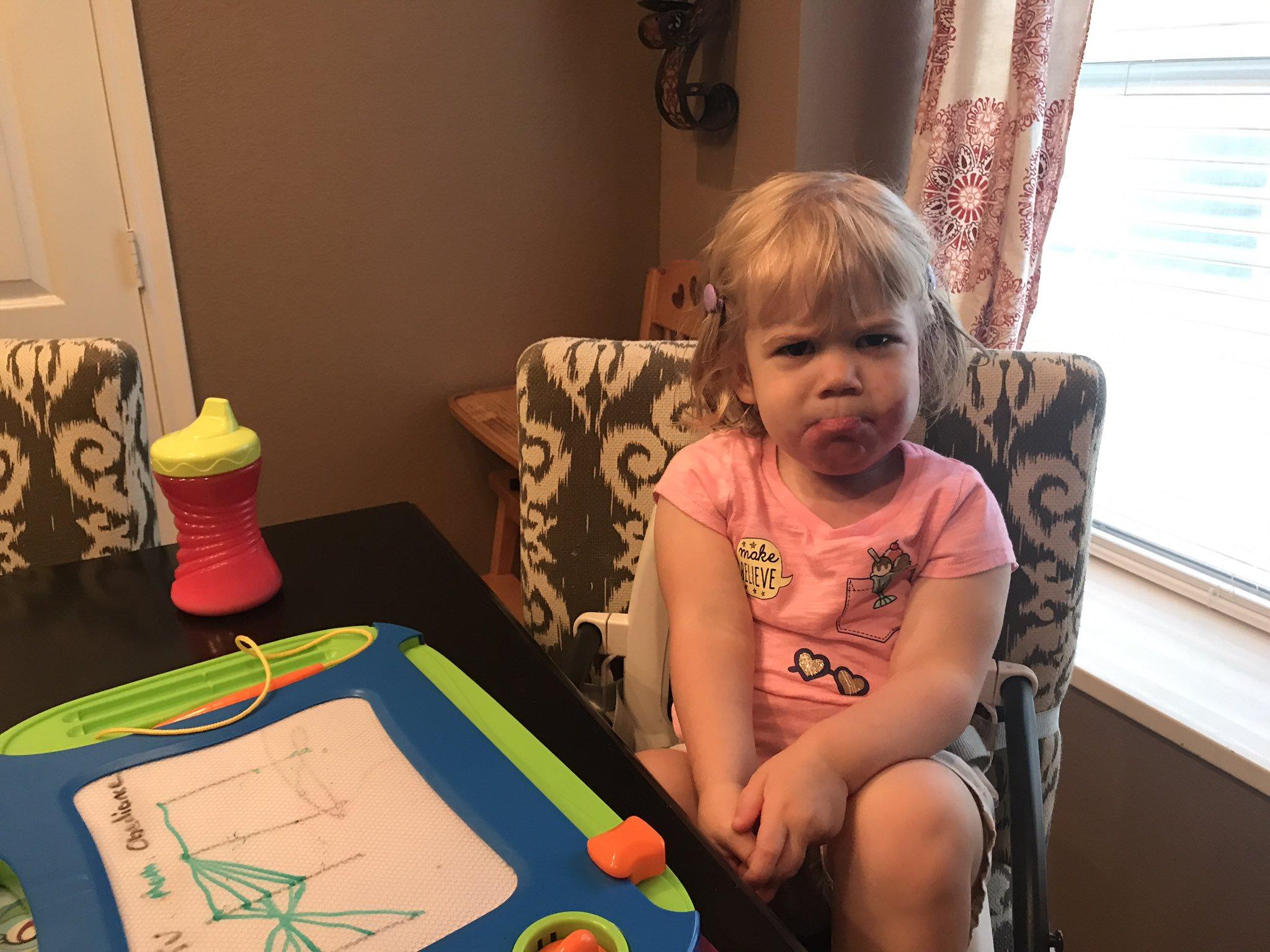 Melt with the Inverted [geo] Index...
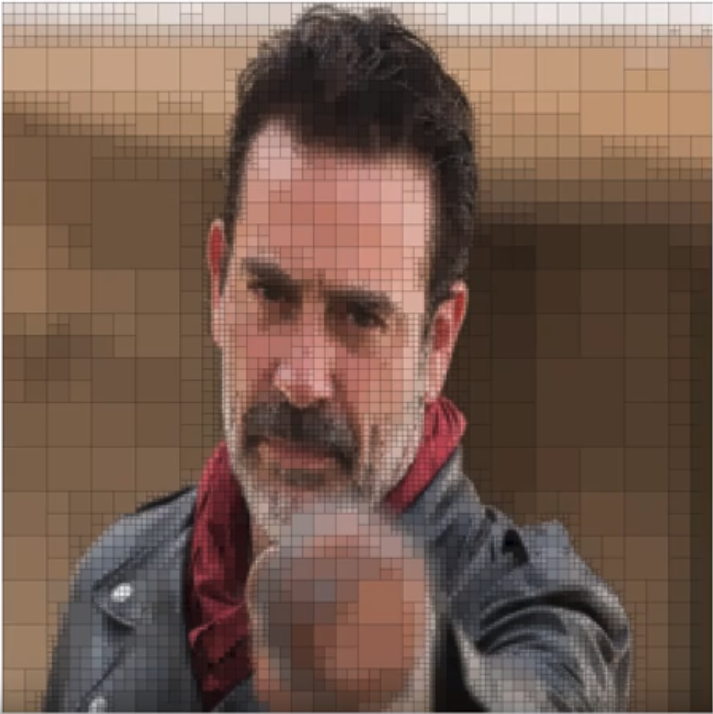 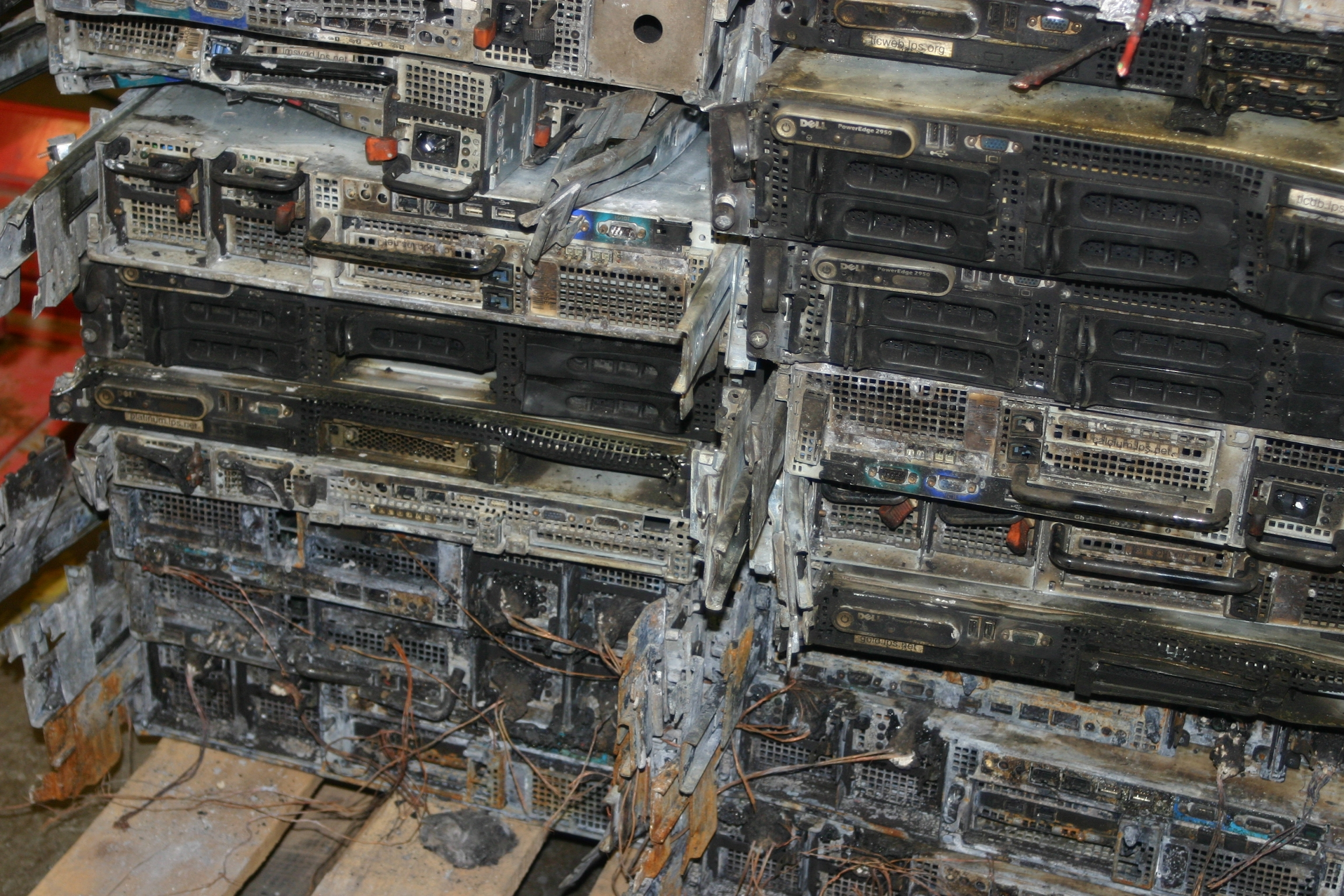 Okay, cool! But what about GeoShapes?!
Melt with the Inverted [geo] Index...
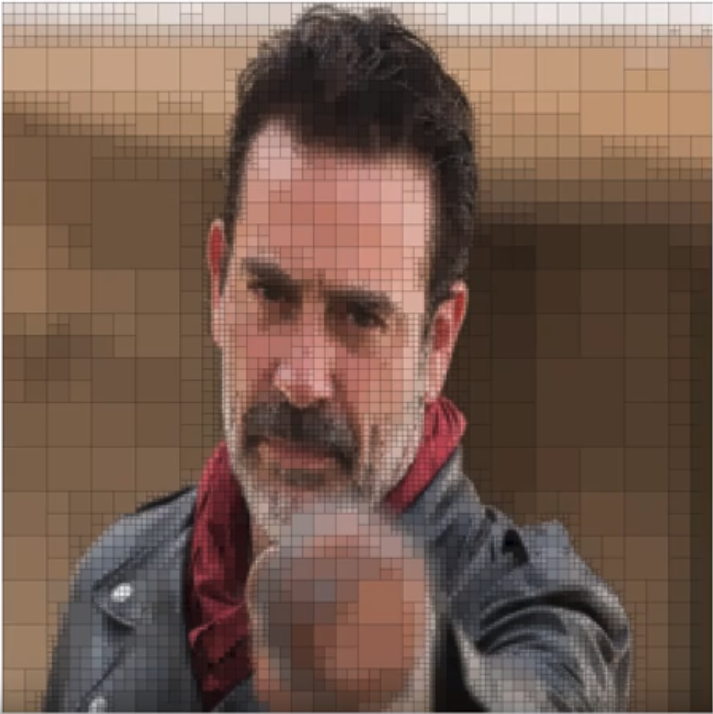 Max tree_levels == 32 (2 bits / cell) 
distance_error_pct
“slop” factor to manage transient memory usage
% of the diagonal distance (degrees) of the shape
Default == 0 if precision set (2.0)
points_only
optimization for points only shape index
short-circuits recursion
geo search?
pssh… it’s simple!
WTF?!
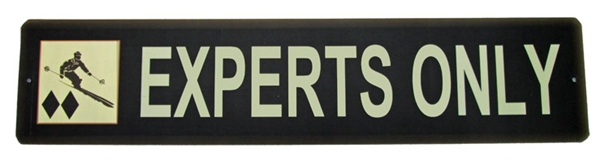 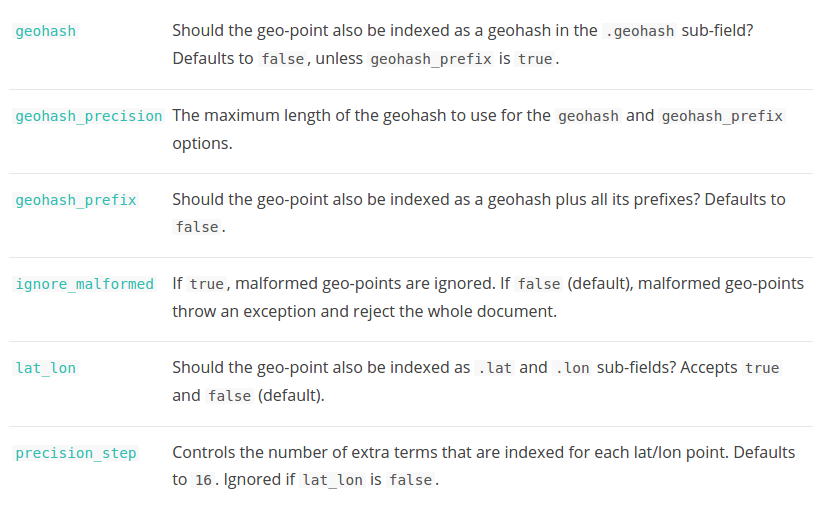 ¯\_(ツ)_/¯
¯\_(ツ)_/¯
¯\_(ツ)_/¯
¯\_(ツ)_/¯
¯\_(ツ)_/¯
¯\_(ツ)_/¯
¯\_(ツ)_/¯
¯\_(ツ)_/¯
¯\_(ツ)_/¯
¯\_(ツ)_/¯
¯\_(ツ)_/¯
¯\_(ツ)_/¯
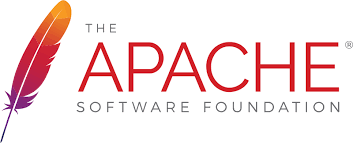 For duty and humanity!
We’re doing it wrong
Block K Dimensional Trees (Bkd) to the rescue!
...the right tool!
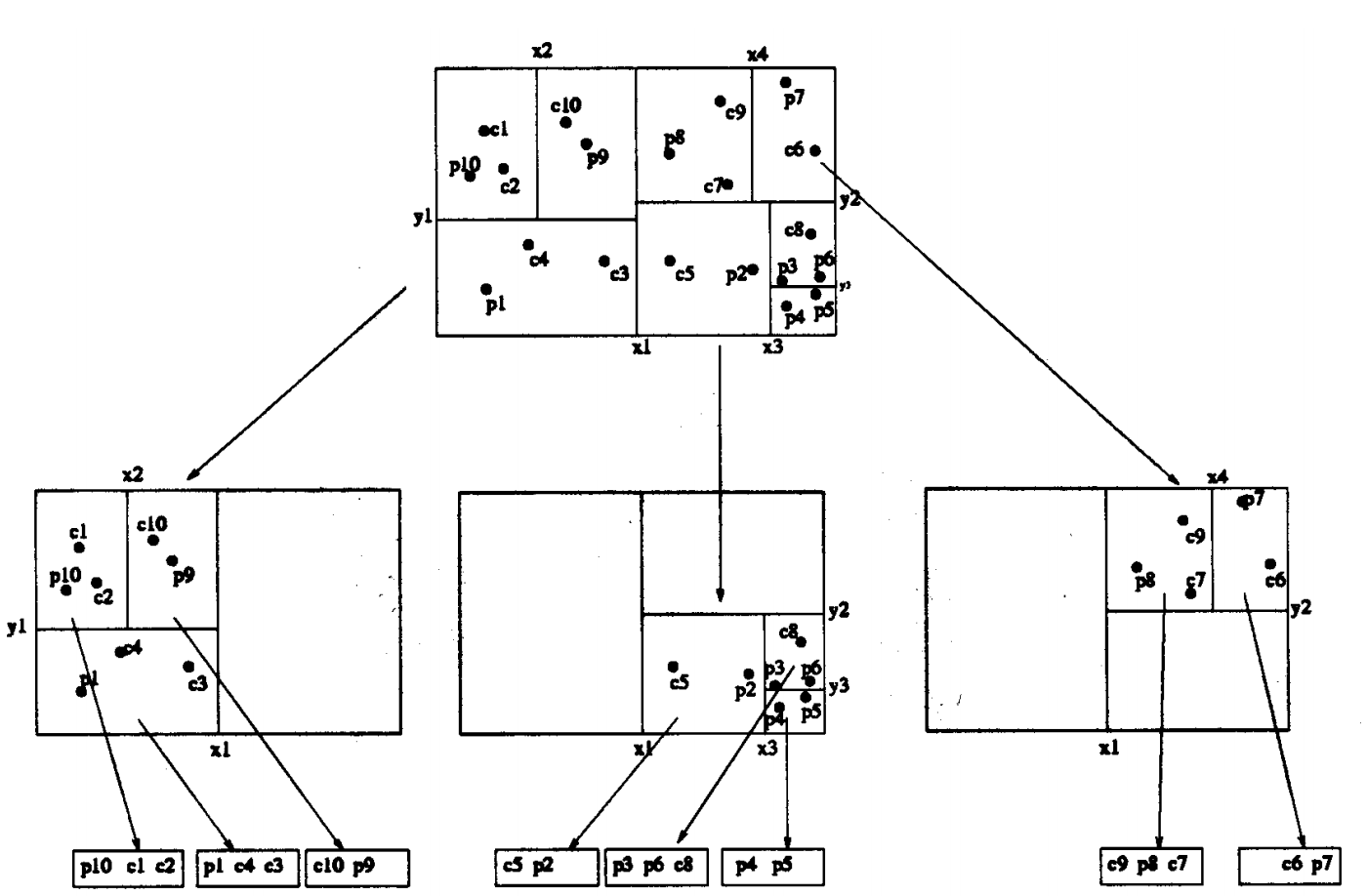 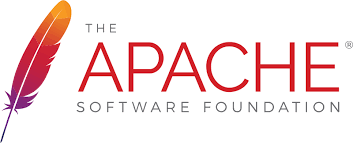 Block K Dimensional Trees (Bkd) to the rescue!
...the right tool!
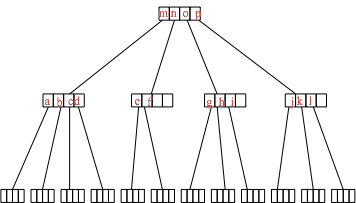 Miny     Minx     Maxy     Maxx
m: root node
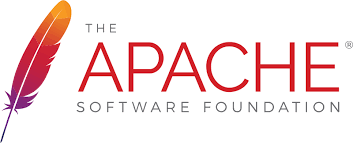 Block K Dimensional Trees (Bkd) to the rescue!
...the right tool!
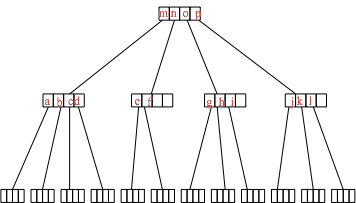 Miny     Minx     Maxy     Maxx
m: internal node
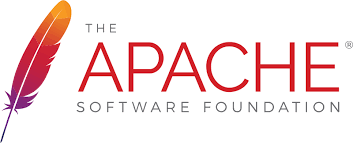 Block K Dimensional Trees (Bkd) to the rescue!
...the right tool!
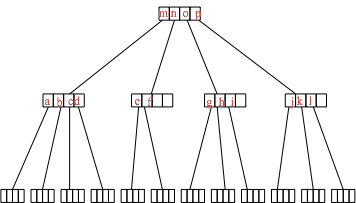 Yval     Xval
leaf node
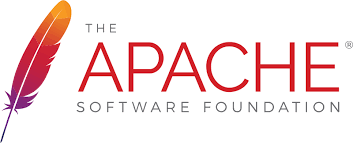 Block K Dimensional Trees (Bkd) to the rescue!
...the right tool!
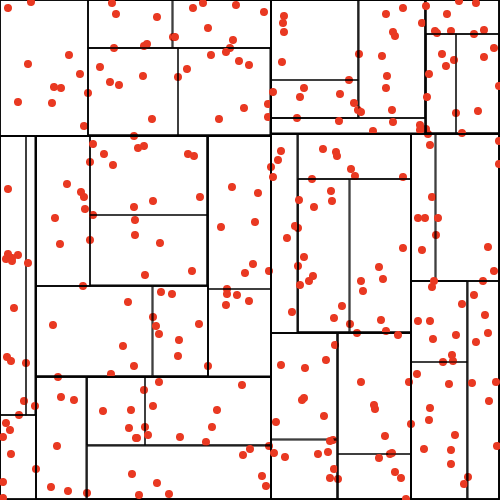 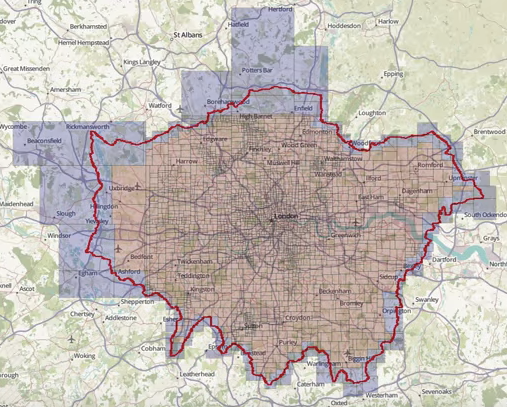 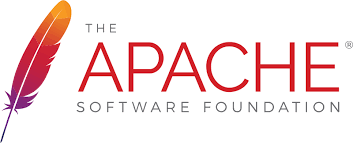 Block K Dimensional Trees (Bkd) to the rescue!
...not exactly multi-way - today…
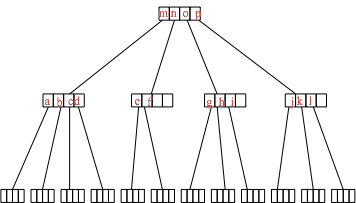 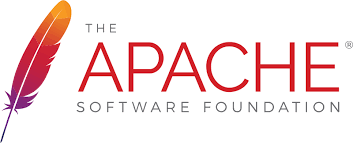 Block K Dimensional Trees (Bkd) to the rescue!
Beyond Geo… multi-way tree improvements
Improve Bkd for high dimension Vector Data…. (e.g., LiDAR, Spectral)
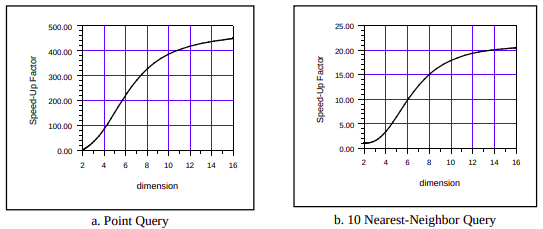 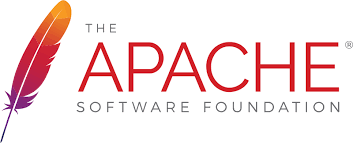 Okay, cool! But what about GeoShapes?!
Tessellation!
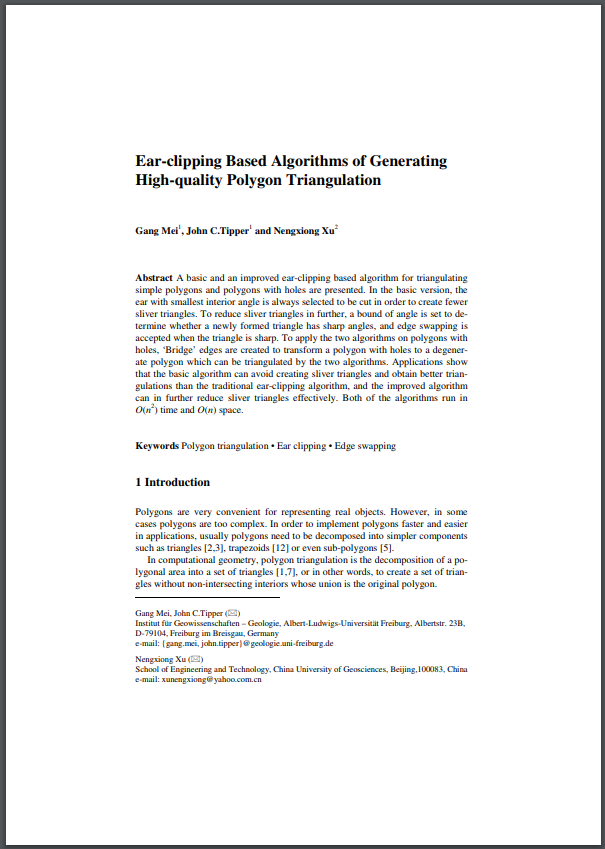 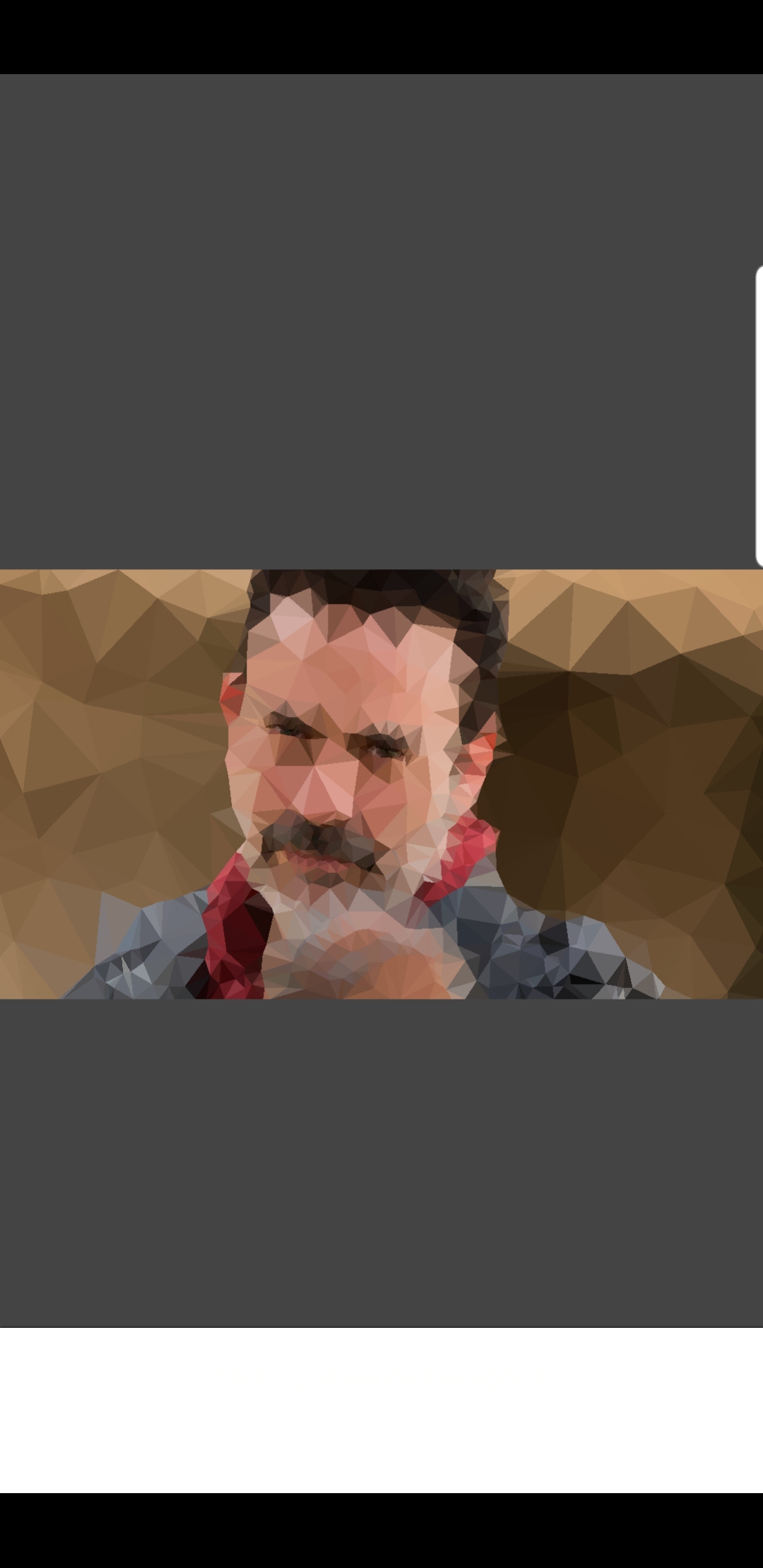 Quad Tree Decomposition
Simple polygon example
8 vertex polygon

1º x 1º coverage area

3m quad cell resolution

1,105,889 terms
Tessellation Decomposition
Simple polygon example
8 vertex polygon

1º x 1º coverage area

3m quad cell resolution

1,105,889 terms
1.11 cm resolution

8 terms
138,236 : 1 term ratio
\ (•◡•) /  smaller, faster index!
Tessellation + BKD
a                 made in… Lucene 7.4
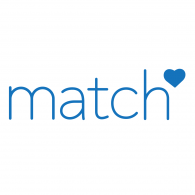 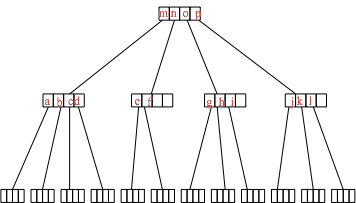 Miny     Minx     Maxy     Maxx
m: internal node
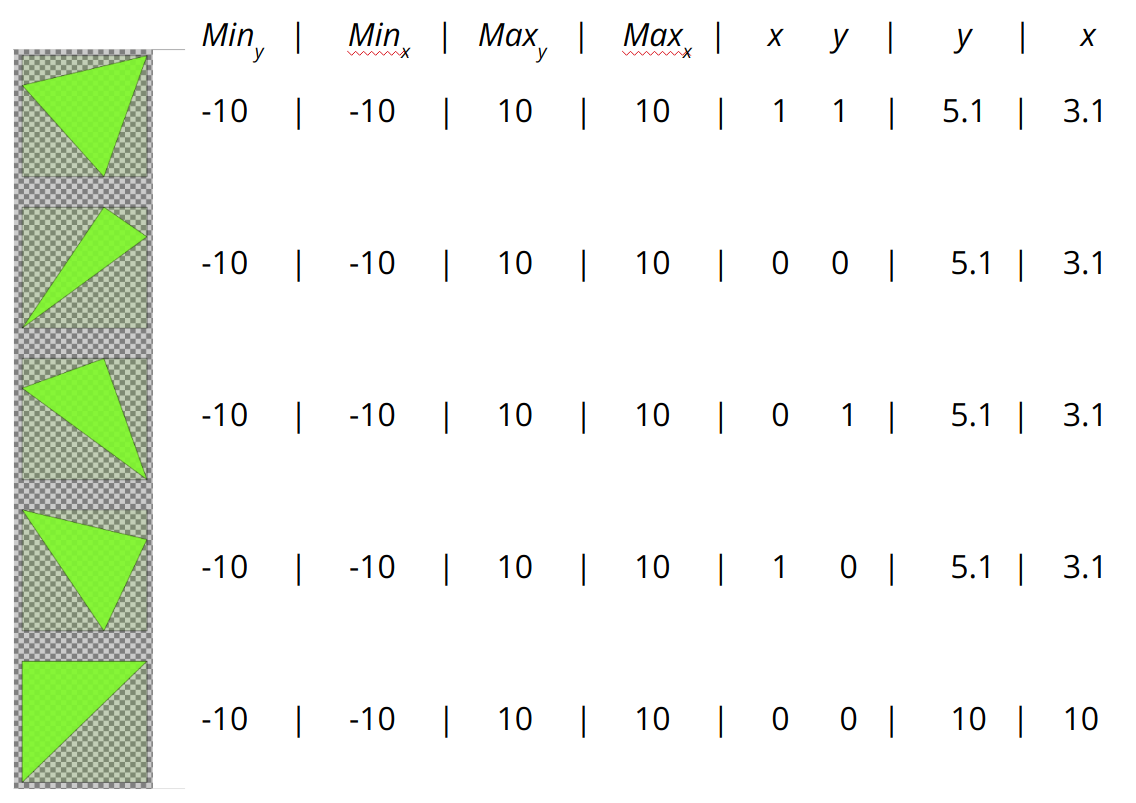 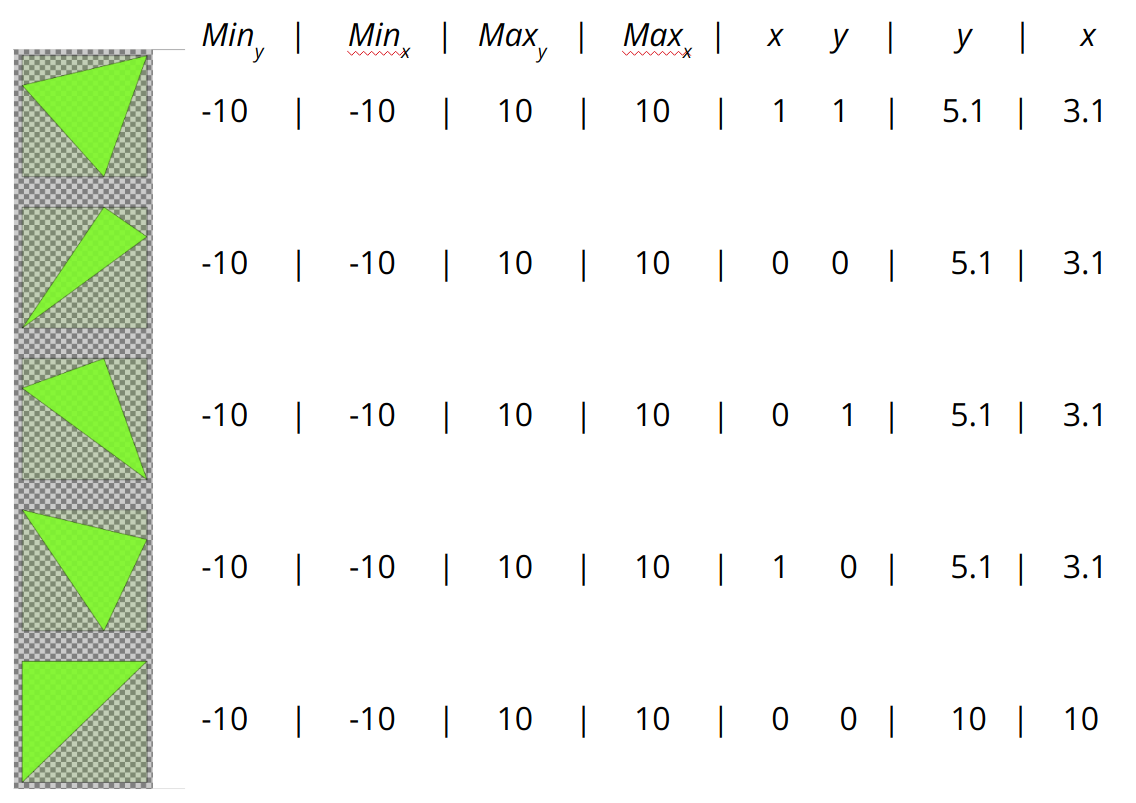 ???
leaf node
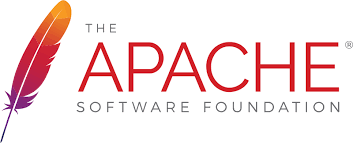 Tessellation + BKD
a seven dimension                   made in… Lucene 7.4
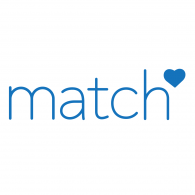 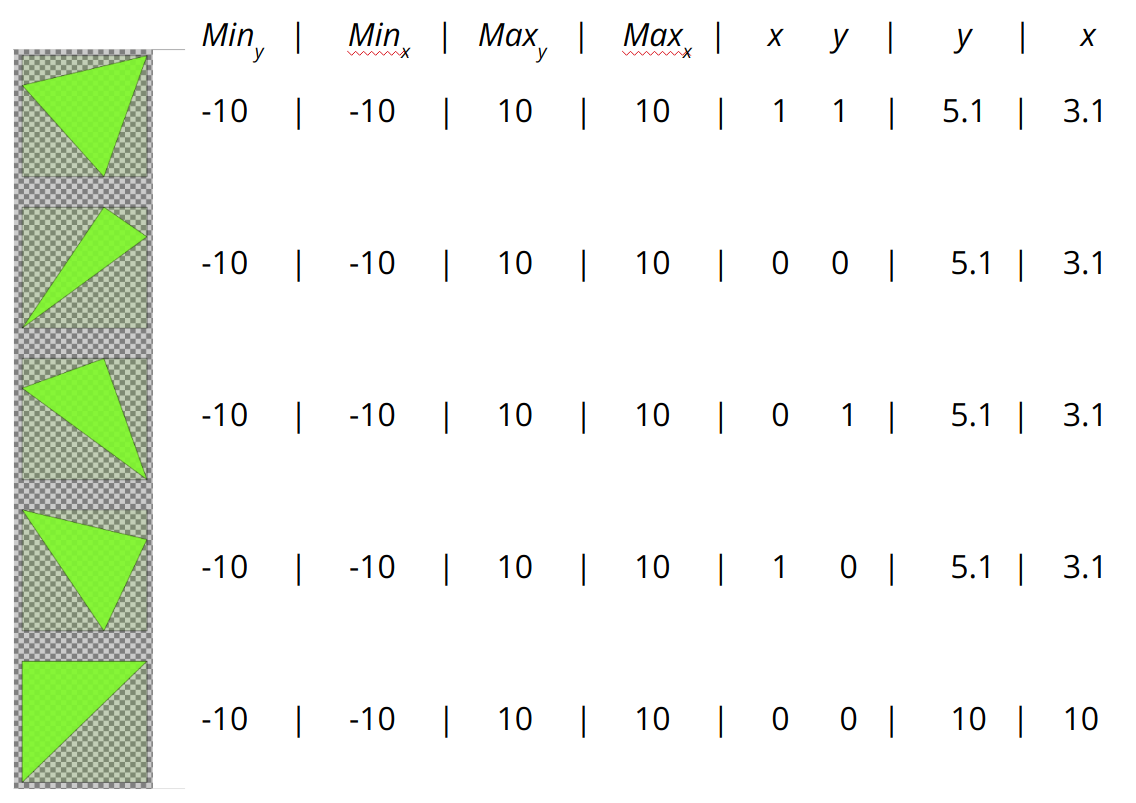 1      0
0      1
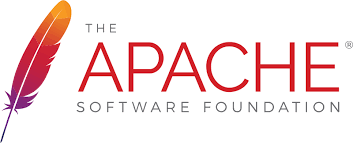 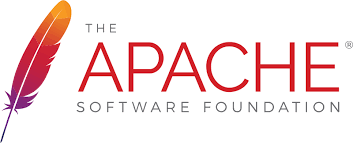 Index Dimensions
Data Dimensions
Tessellation + BKD
a                 made in… Lucene 7.4
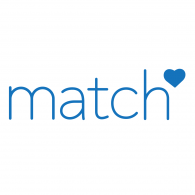 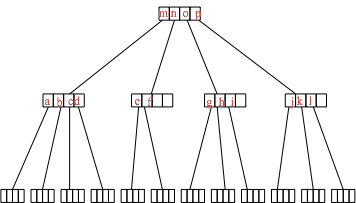 Miny     Minx     Maxy     Maxx
m: internal node
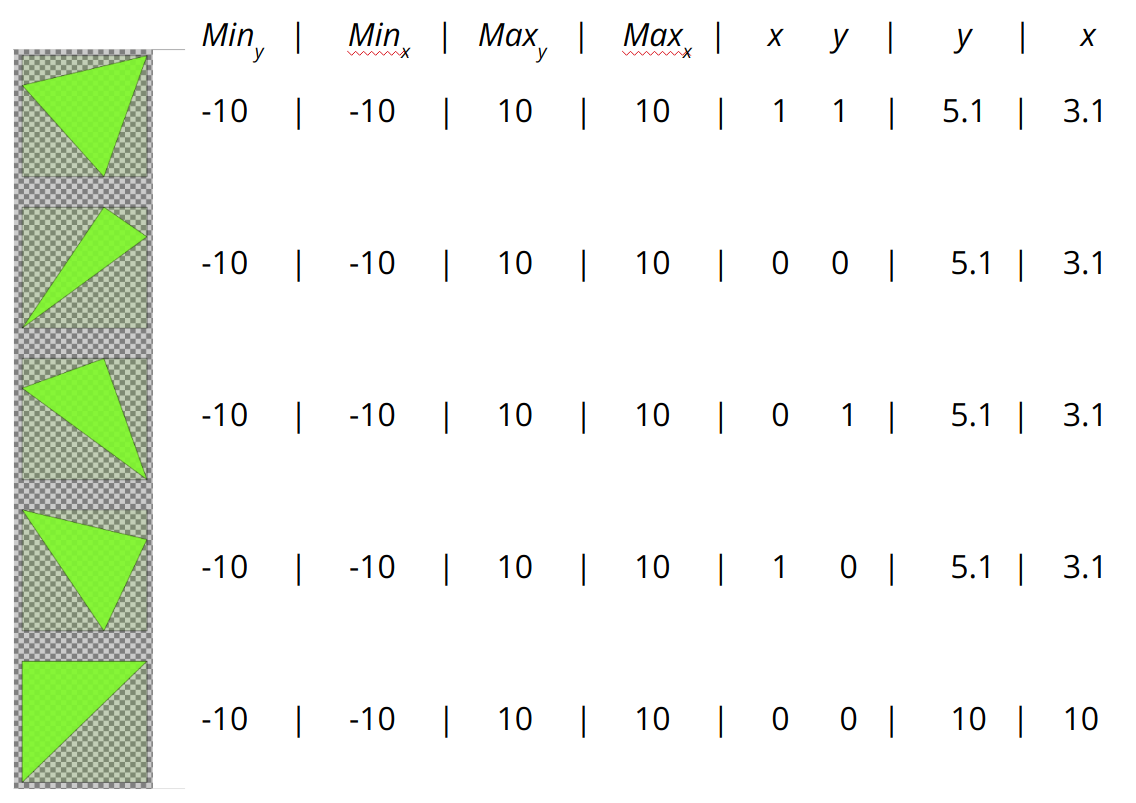 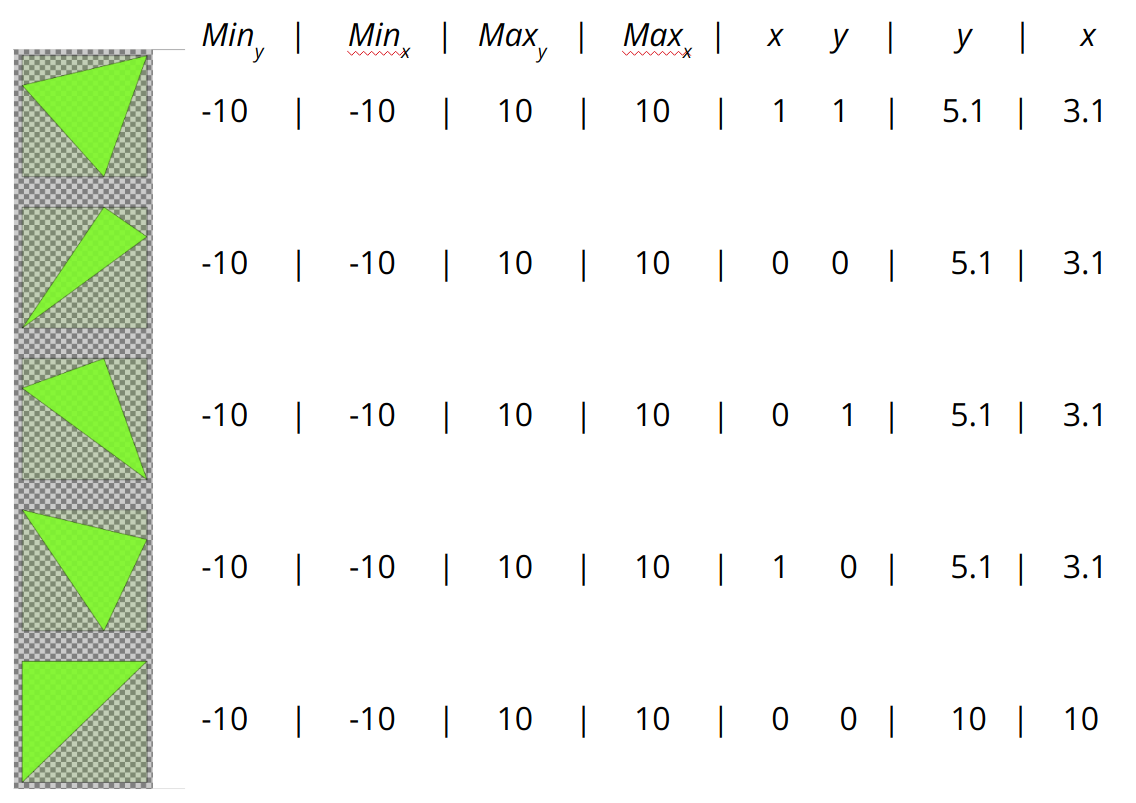 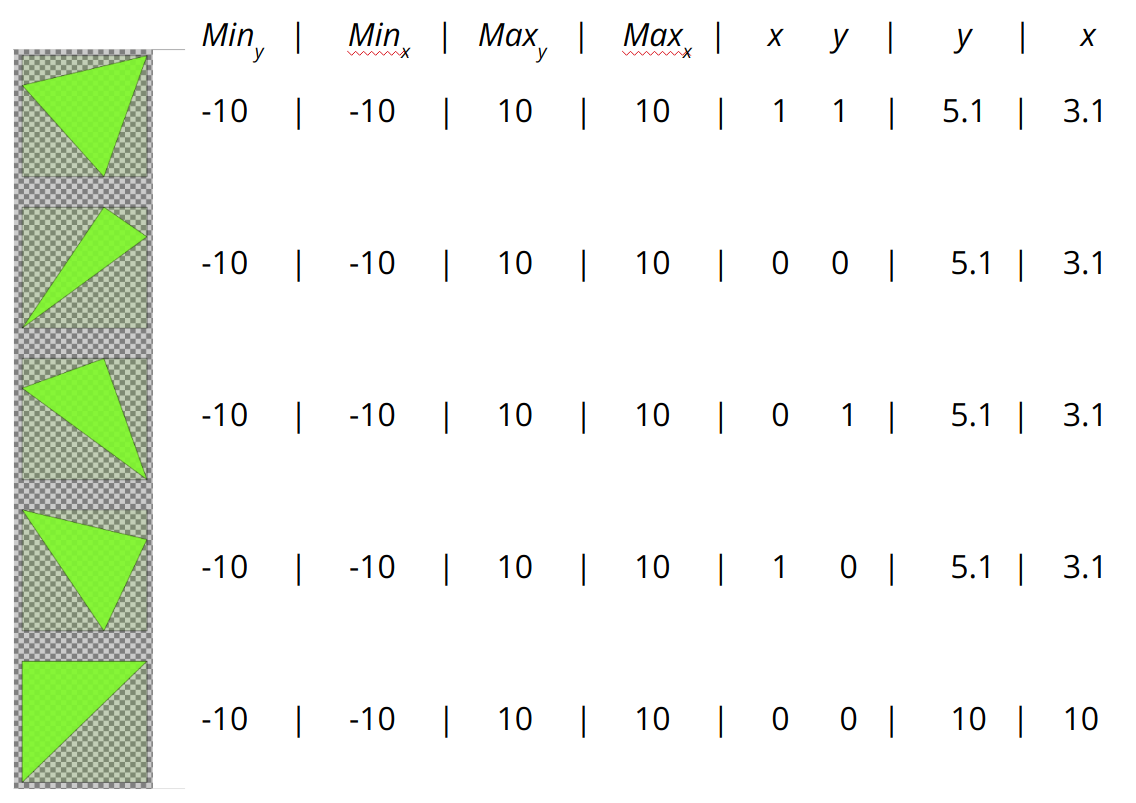 ???
leaf node
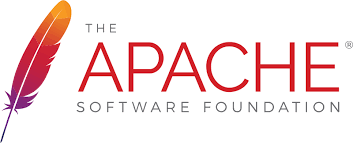 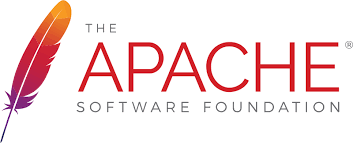 Smaller, faster, stronger...
Searching triangle intersections
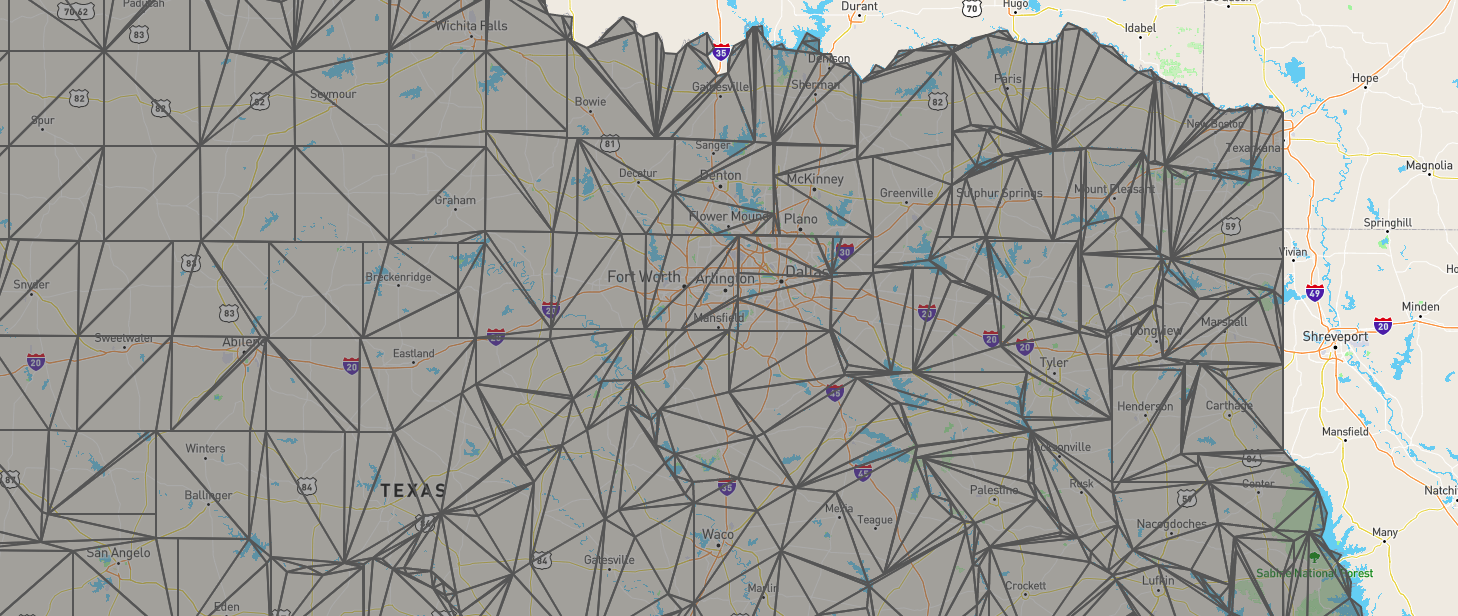 Smaller, faster, stronger… at scale
Smaller index...
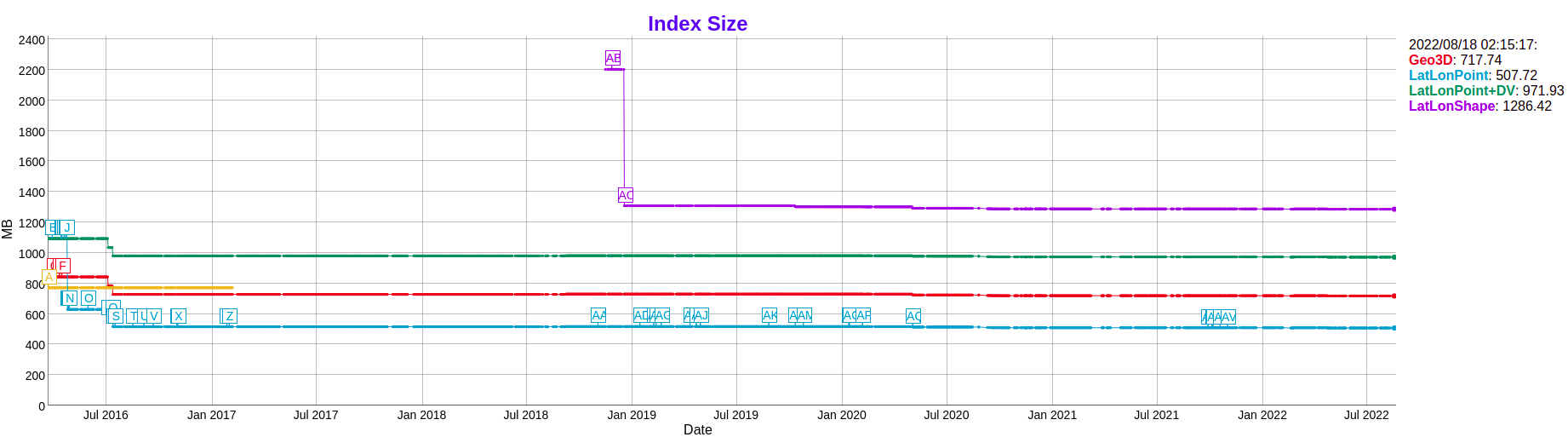 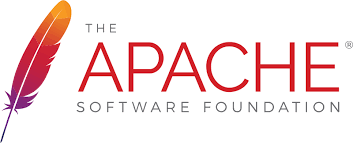 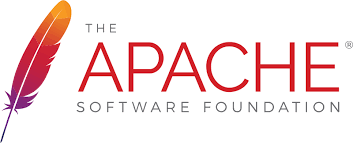 Smaller, faster, stronger… at scale
Faster indexing - Nearly as fast as points!!
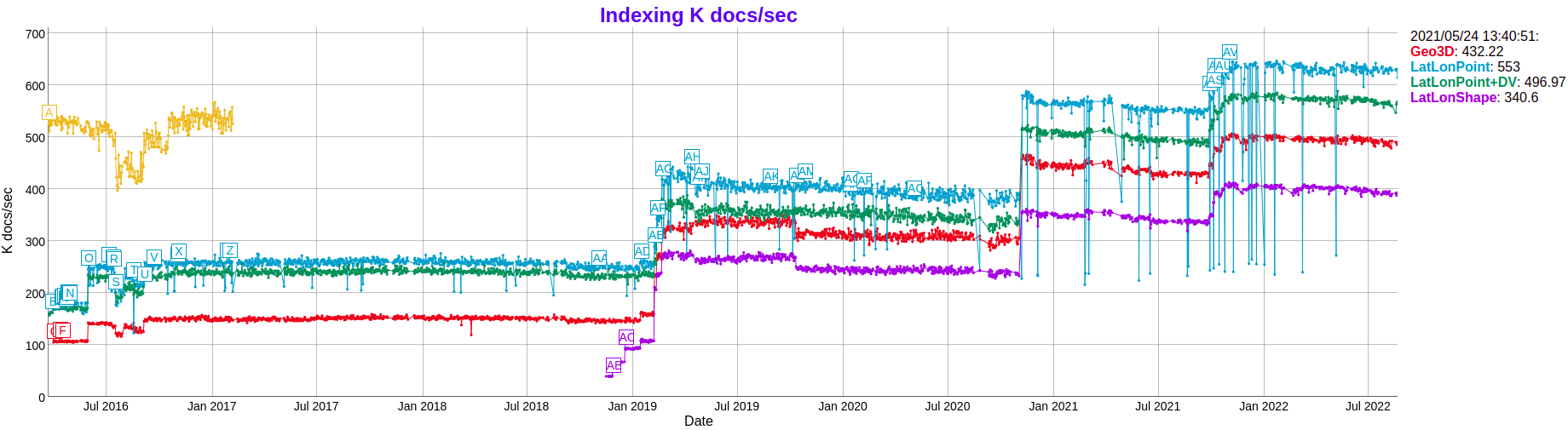 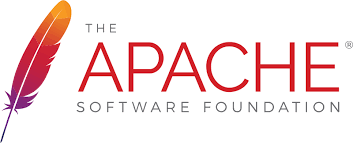 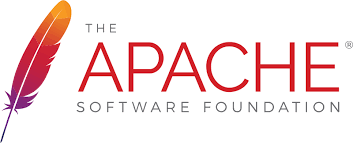 Smaller, faster, stronger… at scale
Happy users…
"...test that was crashing a shard on a node with 16GB heap after running for 4.5 hours now finishes in less than 1sec"
@esri: "results show that the insert operation is 25 to 30 times faster...along with better performance we also get accurate results for spatial queries"
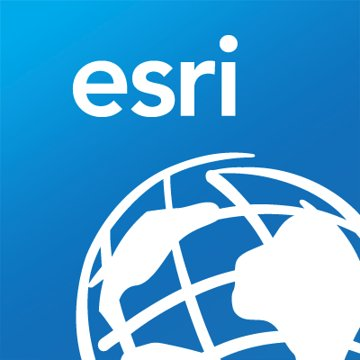 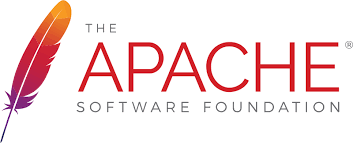 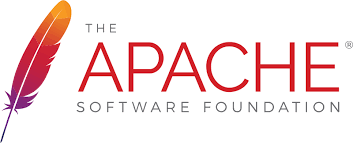 geo search?
pssh… it’s simple!
WTF?!
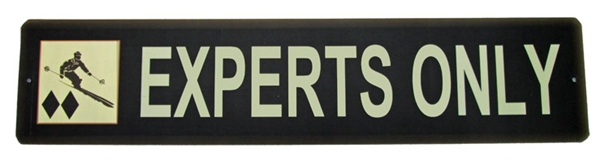 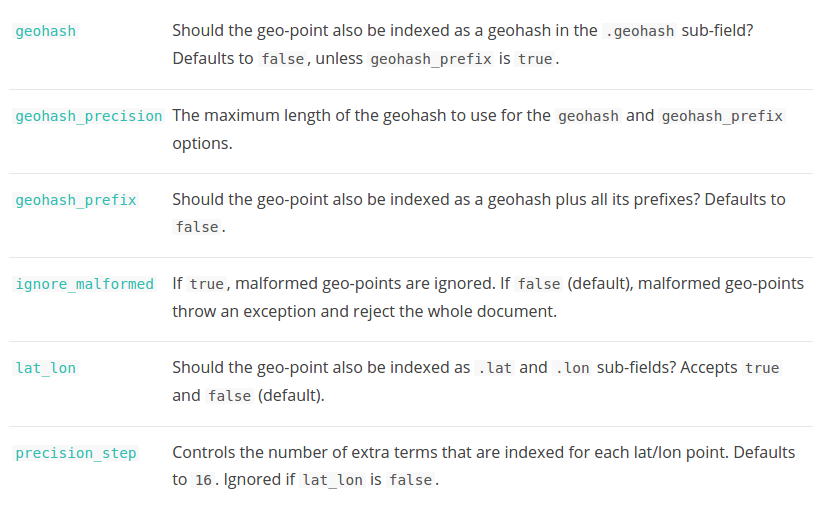 ¯\_(ツ)_/¯
¯\_(ツ)_/¯
¯\_(ツ)_/¯
¯\_(ツ)_/¯
¯\_(ツ)_/¯
¯\_(ツ)_/¯
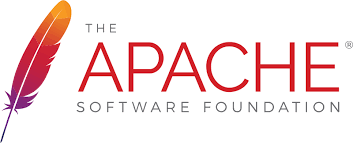 So, what’s next??
Use case application goodies...
Non-geo use cases (`XYShape` type)
CAD Drawings (Design, County / City Planning)
Venue Mapping (Universal Studios, Disney, Hotels, Schools)
Sports analysis (Chicago Cubs, Baseball Advanced Media)
Virtual Gaming & Mapping (Blizzard, Cyber Security / SIEM)

Other coordinate systems (datum / projection support)
Non terrestrial planet models 
Localized projections 
Custom projections

Beyond 2D - Multi-Way Tree
Space - Time (OGC Moving Features)
Elevation Modelling (DEM, DTM)
LiDAR  (3D Modelling)
Released in 8.2
Released in 8.5
In Work
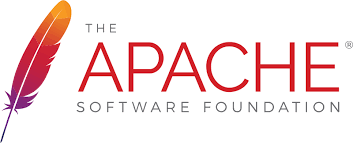 Geo Analytics
Aggregations (Elasticsearch / OpenSearch)
Facets (Solr)
Analytics use Doc Values…
As of Lucene 9.3: numeric, numeric sorted, binary, binary sorted…
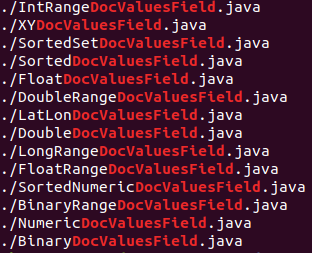 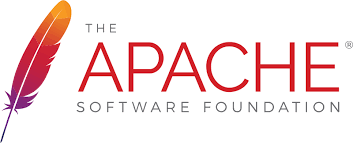 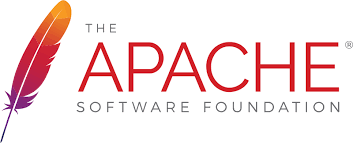 Shape Doc Values Columnar Field…
shape → serialized binary doc value field
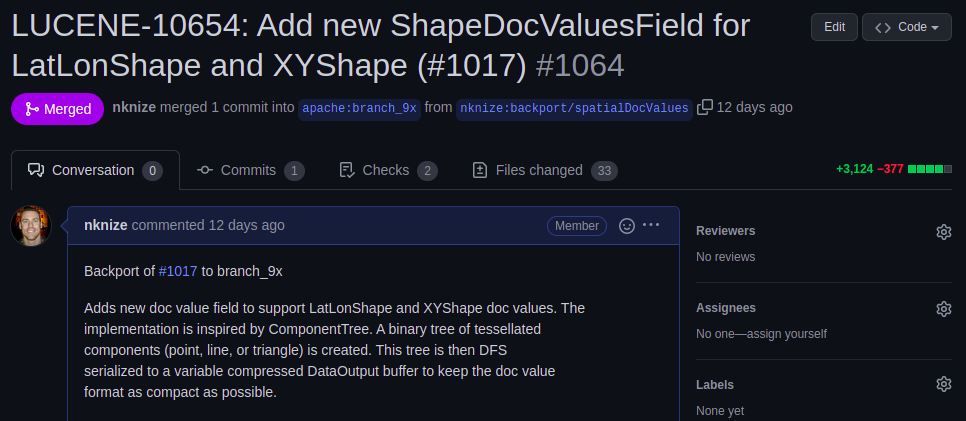 LUCENE 9.4
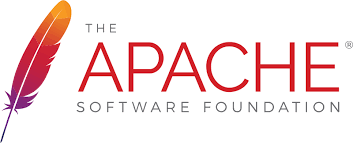 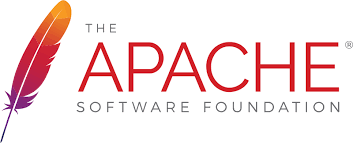 Shape Doc Values Columnar Field…
shape → serialized binary doc value field
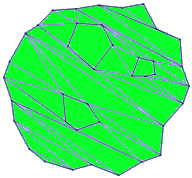 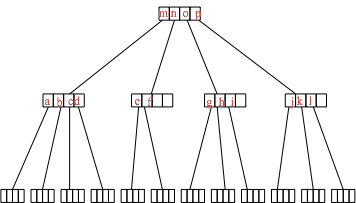 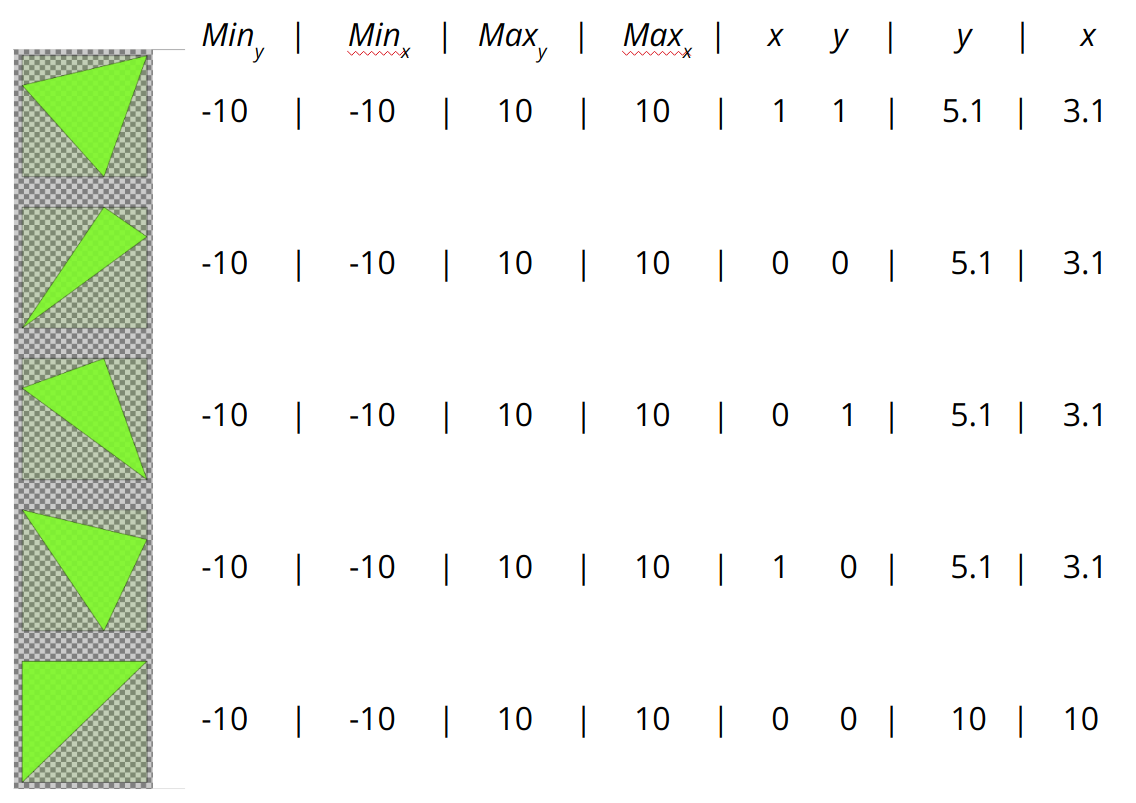 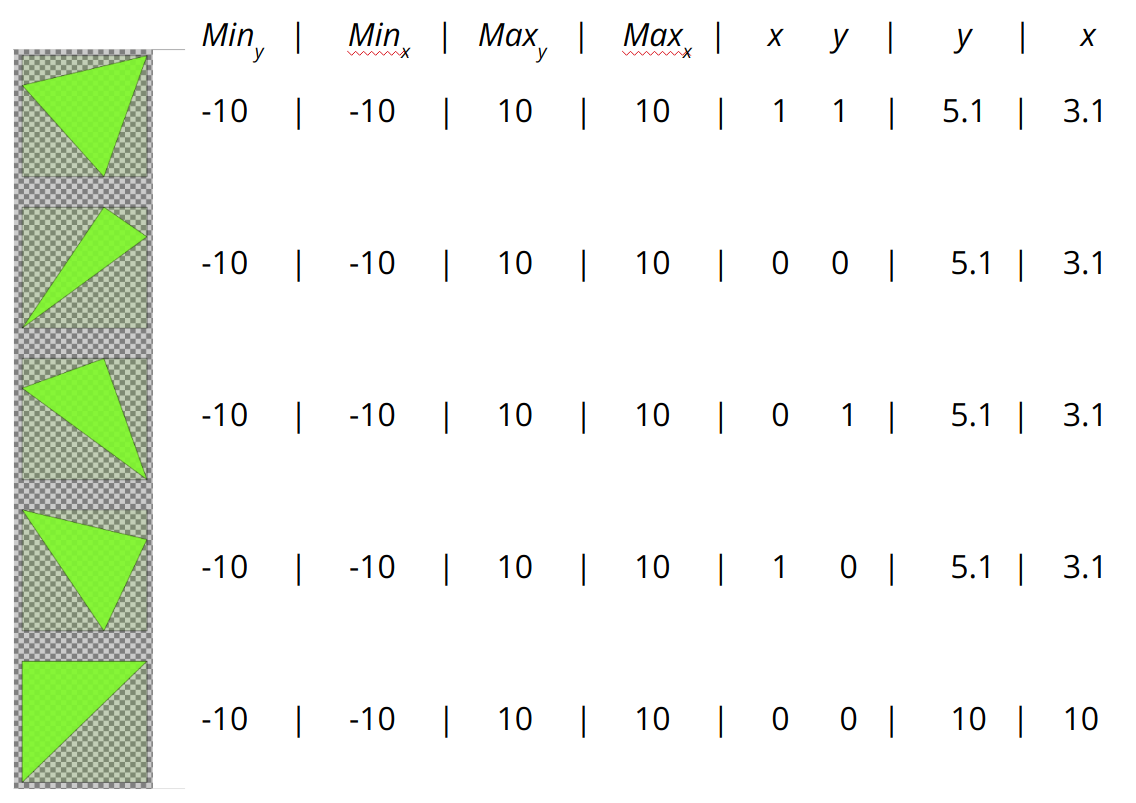 …
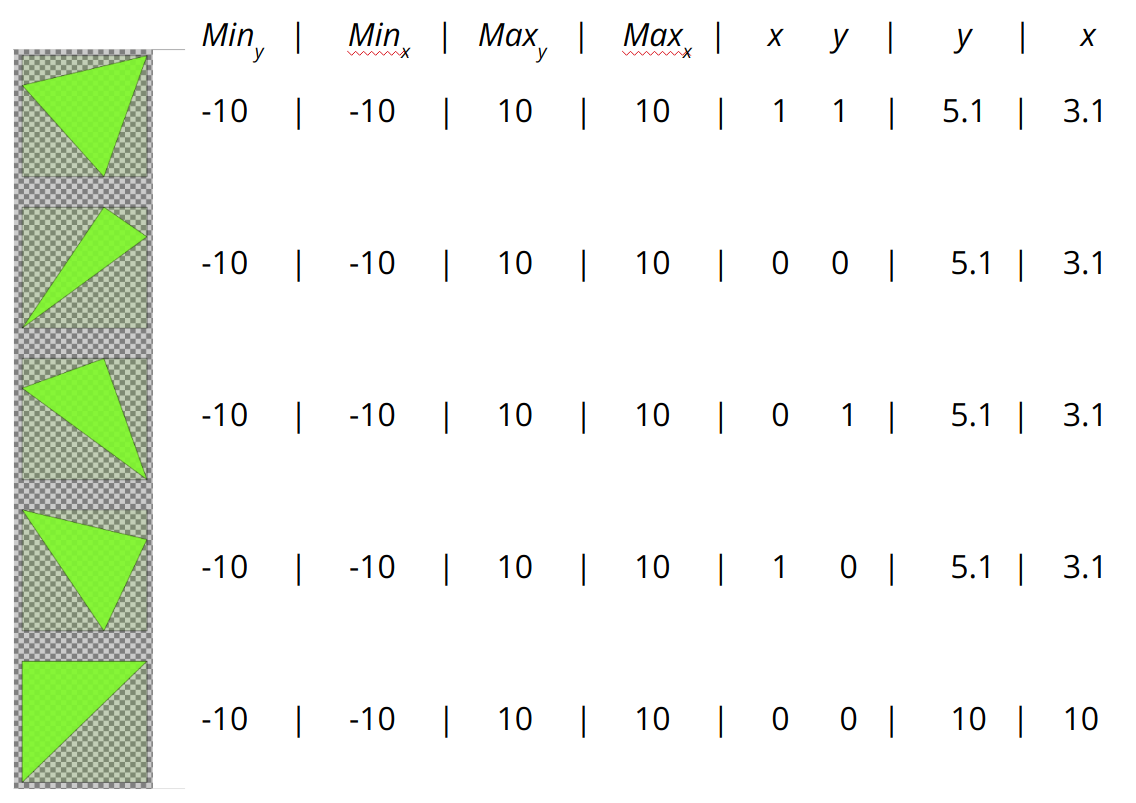 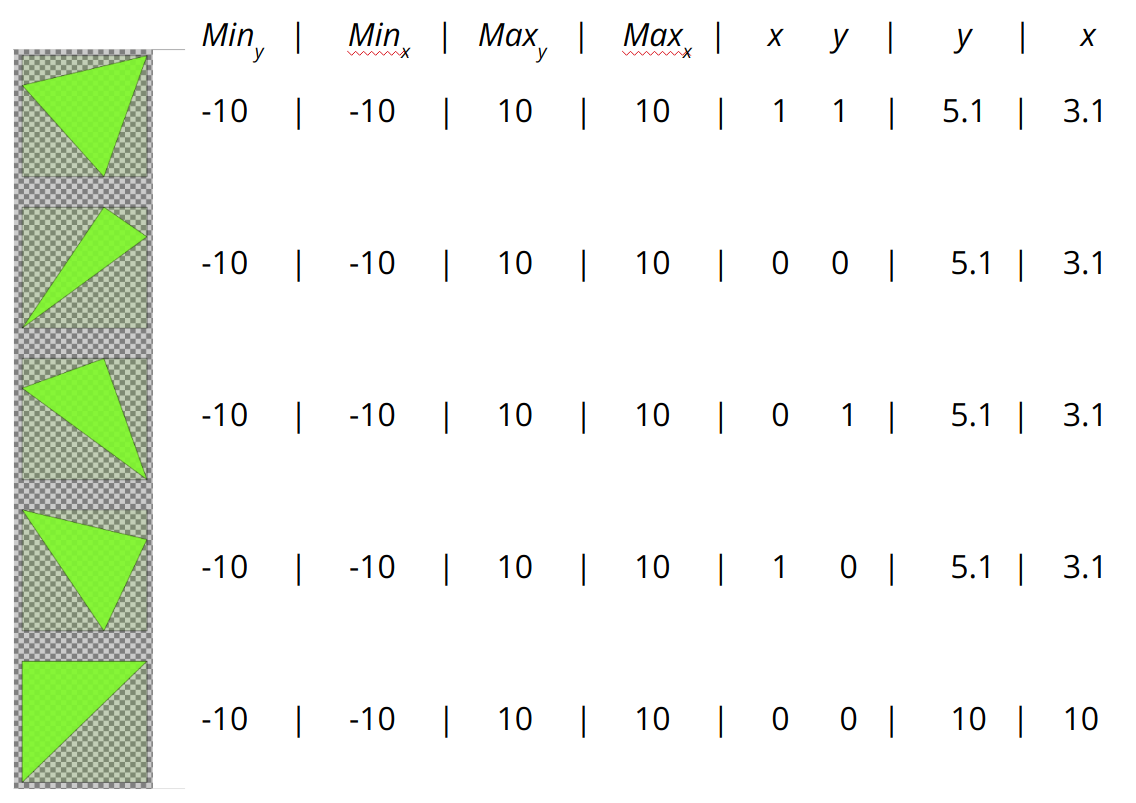 DFS Serialize  (variable buffer)
…
Version
BBox
Centroid
Header
Triangle(s)
ByteSize
BBox
Header
Triangle(s)
ByteSize
BBox
Header
Triangle(s)
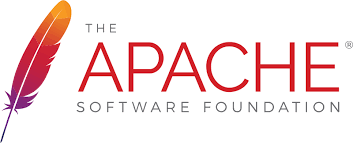 root
left  subtree level 1
left  subtree level 2
{
    "aggs" : {
        “sf_rings" : {
            "geo_distance" : {
                "field" : "location",
                "origin" : [32.95,
                            -96.82],
                "ranges" : [
                    { "to" : 50 },
                    { "from" : 50, 
                      "to" : 100 },
                    { "from" : 100,
                       "to" : 300}
                ]
            }
        }
    }
}
GeoDistance
‹#›
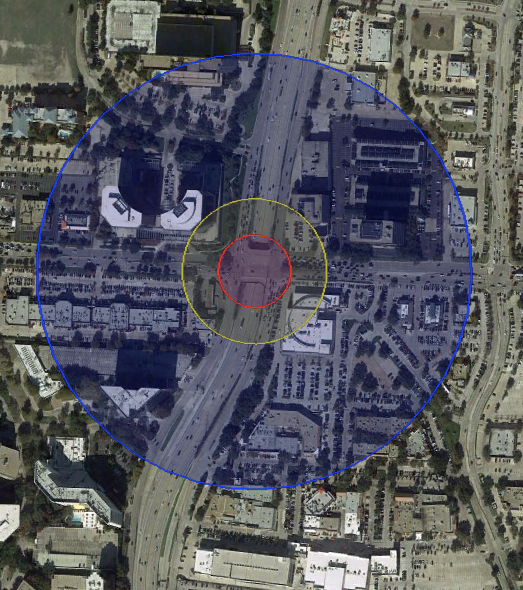 GeoDistance
‹#›
{
    "aggs" : {
        “crime_cells" : {
            "geohash_grid" : {
                "field" : "location",
                "precision" : 8
            }
        }
    }
}
GeoGrid
‹#›
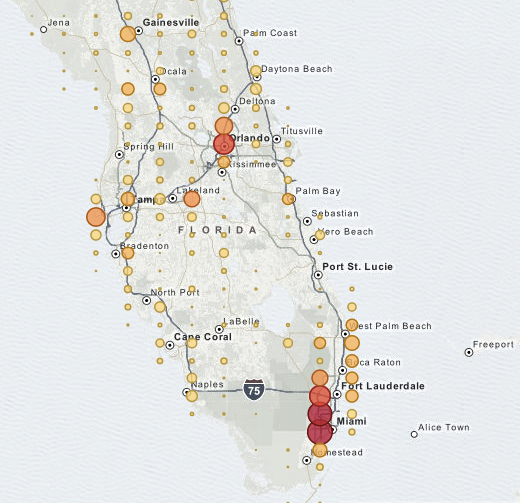 GeoGrid
‹#›
{
    "aggs": {
        "zoomGrid": {
            "geotile_grid": {
                "field": “location”,
                “precision”: 12
            }
        }
    }
}
GeoTile Grid
‹#›
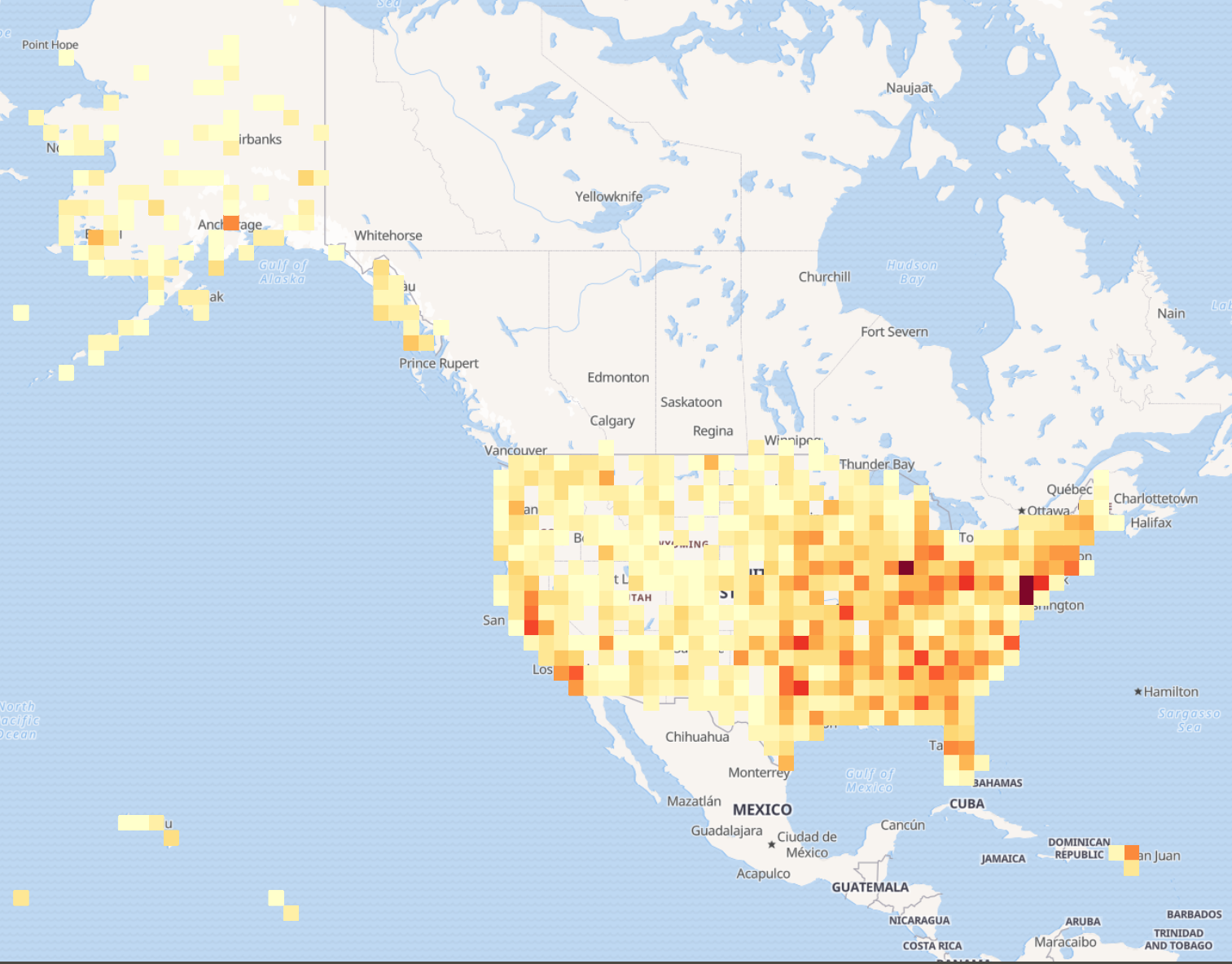 GeoTile Grid
‹#›
"query" : {
  "match" : {
    "crime" : "burglary" 
  }
},
"aggs" : {
  "towns" : {
    "terms" : { "field" : "town" },
    "aggs" : {
      "centroid" : {
        "geo_centroid" : { 
          "field" : “location"
        }
      }
    }
  }
}
GeoCentroid
‹#›
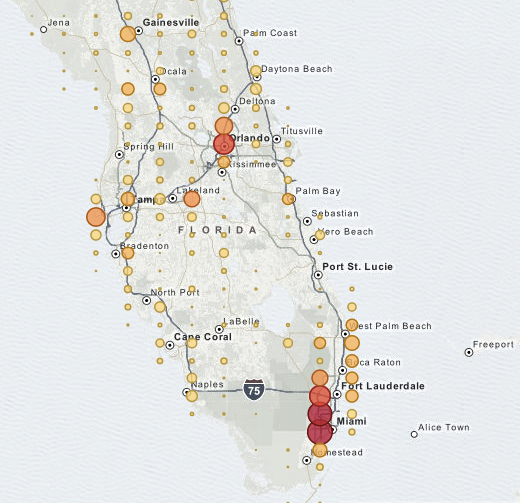 GeoCentroid
‹#›
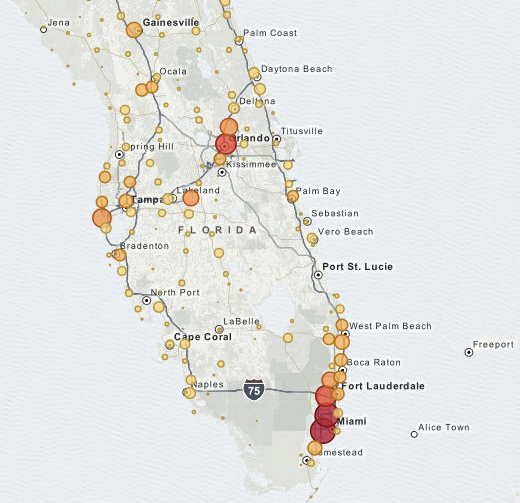 GeoCentroid
‹#›
{
    "aggs": {
        "statistics": {
            "matrix_stats": {
                "fields": ["poverty", "income"]
            }
        }
    }
}
matrix_stats
Agg
‹#›
"aggregations": {
        "statistics": {
            "doc_count": 50,
            "fields": [{
                "name": "income",
                "count": 50,
                "mean": 51985.1,
                "variance": 7.383377037755103E7,
                "skewness": 0.5595114003506483,
                "kurtosis": 2.5692365287787124,
                "covariance": {
                    "income": 7.383377037755103E7,
                    "poverty": -21093.65836734694
                },
                "correlation": {
                    "income": 1.0,
                    "poverty": -0.8352655256272504
                }
            }, {
                "name": "poverty",
                "count": 50,
                "mean": 12.732000000000001,
                "variance": 8.637730612244896,
                "skewness": 0.4516049811903419,
                "kurtosis": 2.8615929677997767,
                "covariance": {
                    "income": -21093.65836734694,
                    "poverty": 8.637730612244896
                },
                "correlation": {
                    "income": -0.8352655256272504,
                    "poverty": 1.0
                }
            }]
        }
matrix_stats
Agg
‹#›
Spatial Aggregations
more available, and coming soon...
pca - ML foundation plugin
dimensionality reduction
image analysis
classification / recognition
geo_stats - In work...
Moran’s I - measuring spatial auto-correlation
Getis-Ord - spatial hot spot analysis
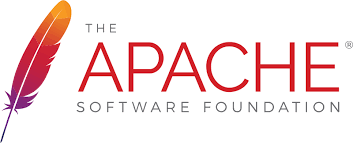 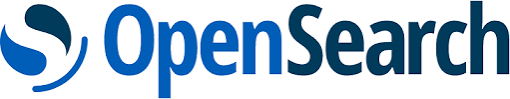 ‹#›
THANK YOU
Follow for updates:

        @nknize

                 apache/lucene
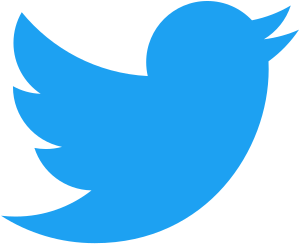 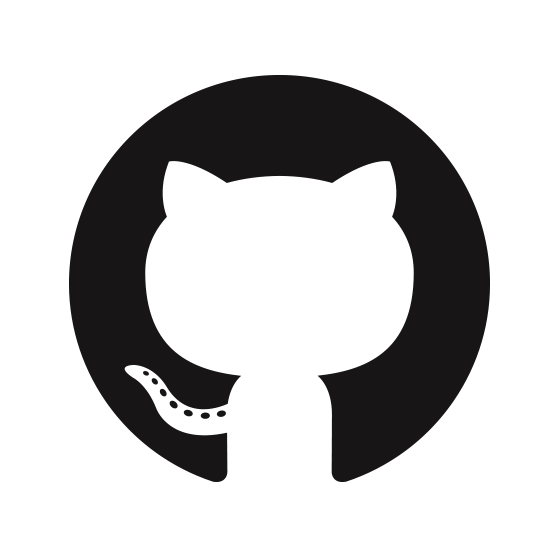 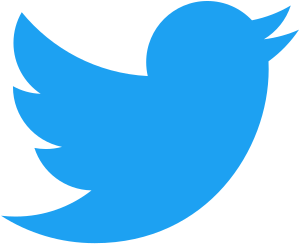